Fast Control Plane AnalysisUsing an Abstract Representation
Aaron Gember-Jacobson, Raajay Viswanathan, Aditya Akella, Ratul Mahajan
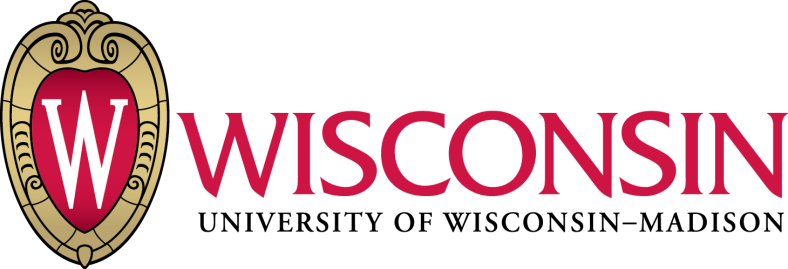 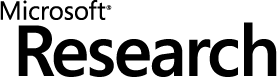 1
Configuration errors are common
Multiple routing protocols
Routing process priorities
Route exchange
Traffic Selectivity
Route Filters
ACLs
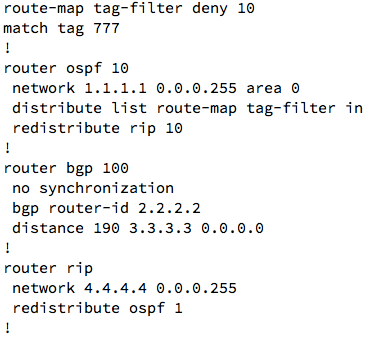 Human errors are unavoidable
2
[Speaker Notes: ** take better screen shots
** include “redistribute commnad”
** highlight accordingly]
Errors lead to policy violations
Policy
Violation
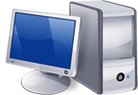 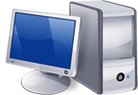 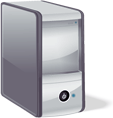 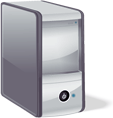 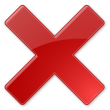 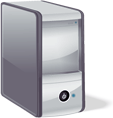 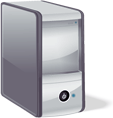 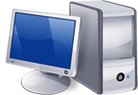 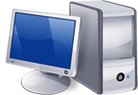 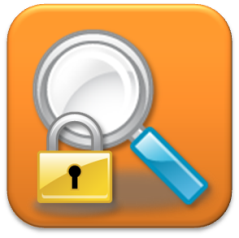 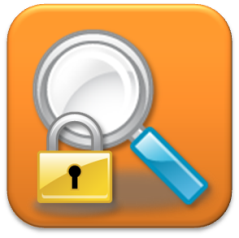 Network verification is important
3
Some violations only occur under failures
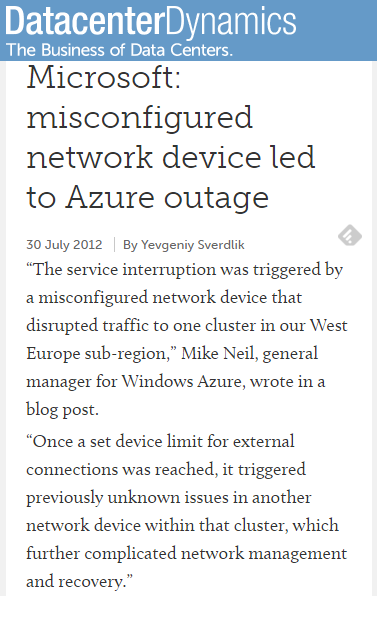 RC
RB
DST
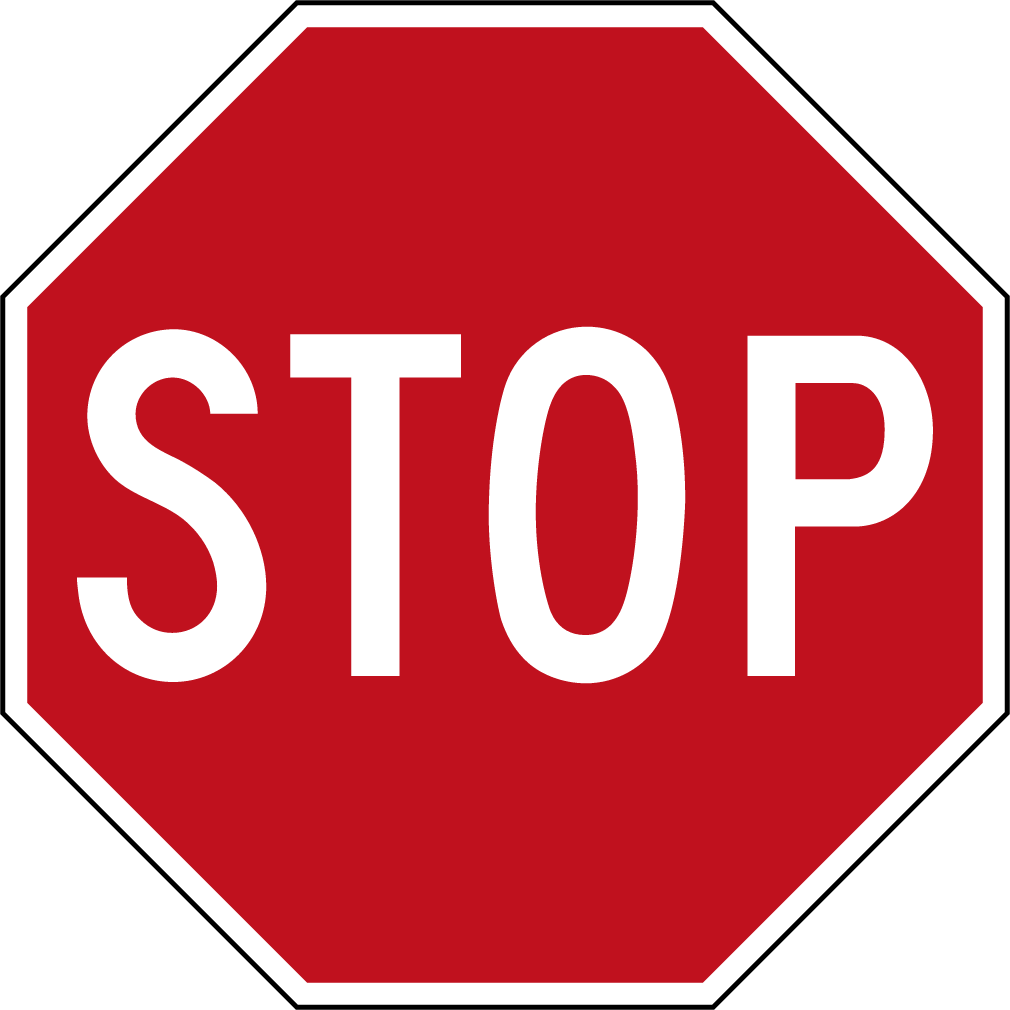 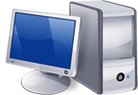 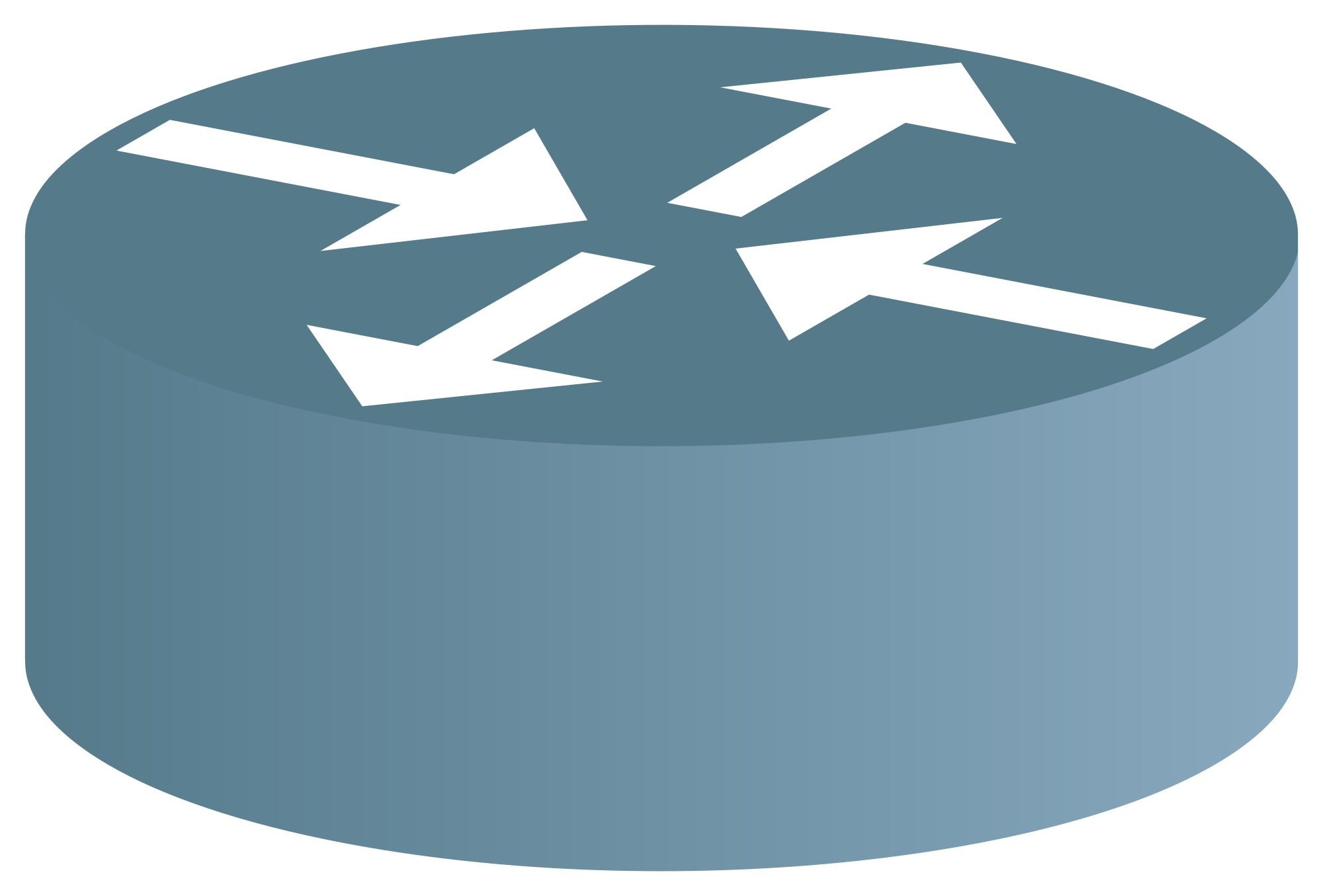 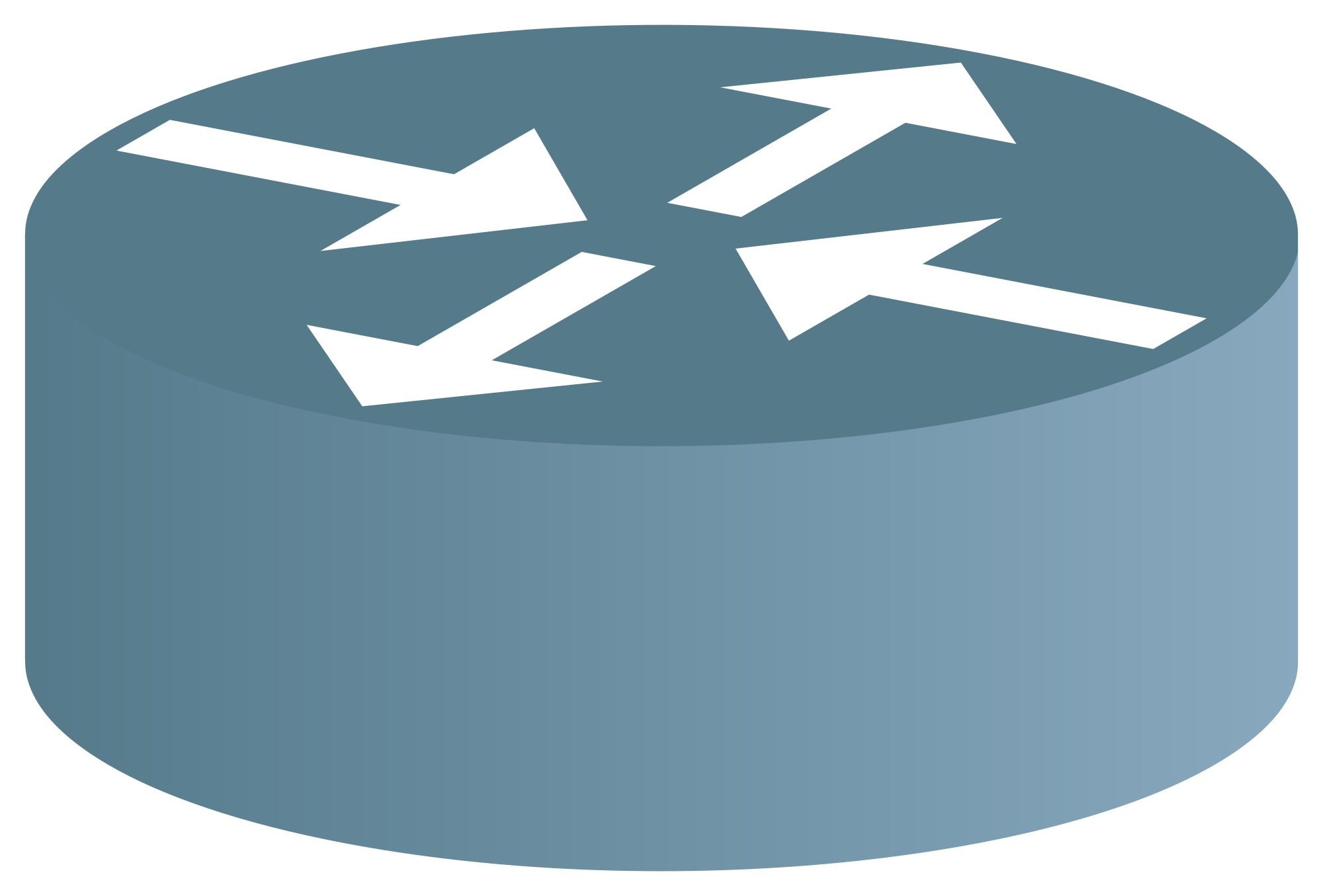 OSPF
1
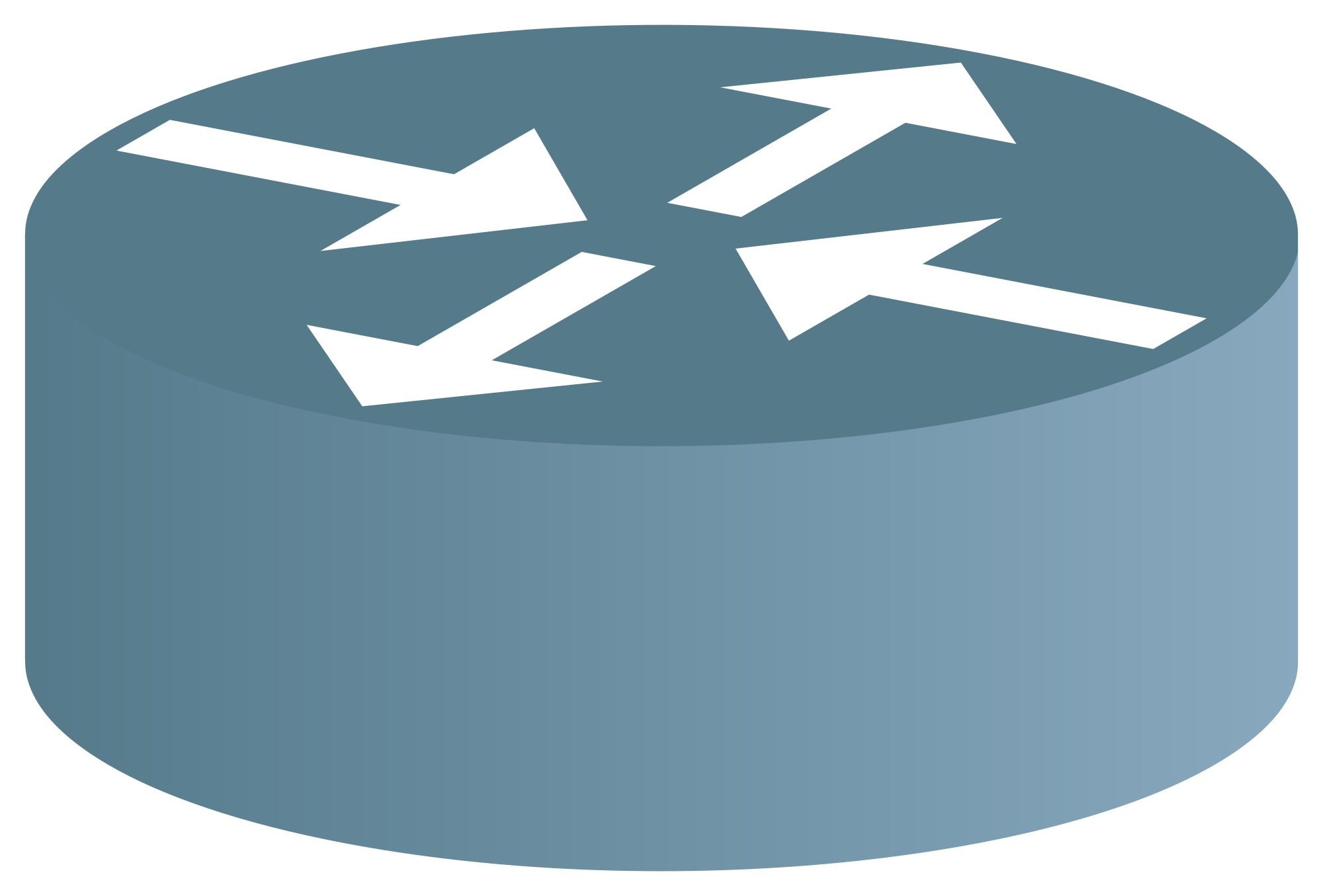 RA
3
1
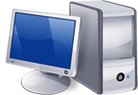 SRC
Network verification under arbitrary failures is required
4
State-of-the-art verification with failures
Forwarding Table
Forwarding Table
Forwarding Table
Forwarding Table’
Forwarding Table’
Forwarding Table’
Forwarding Table’’
Forwarding Table’’
Forwarding Table’’
Forwarding Table’’’
Forwarding Table’’’
Forwarding Table’’’
Analyze current data plane [HSA NSDI’13, VeriFlow NSDI’13]
Cannot verify policies across failures
Simulate low level protocol messages [Batfish NSDI’15]
Generate data planes for each failure case
Time consuming
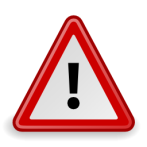 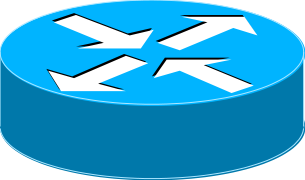 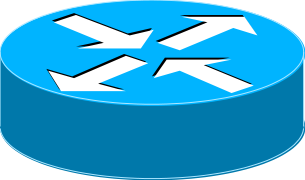 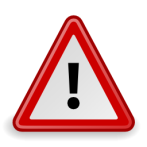 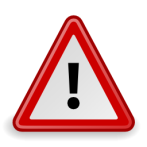 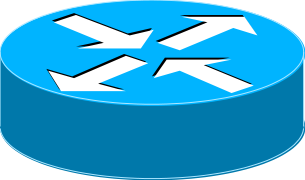 5
How do we speedup network verification under failures ?
Network verification under failures
Graph
Analysis
6
[Speaker Notes: [include here]

Insight: convert network verification into graph analysis]
Network verification under failures using  graph algorithms
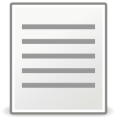 4
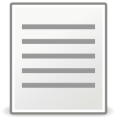 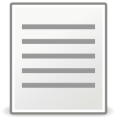 2
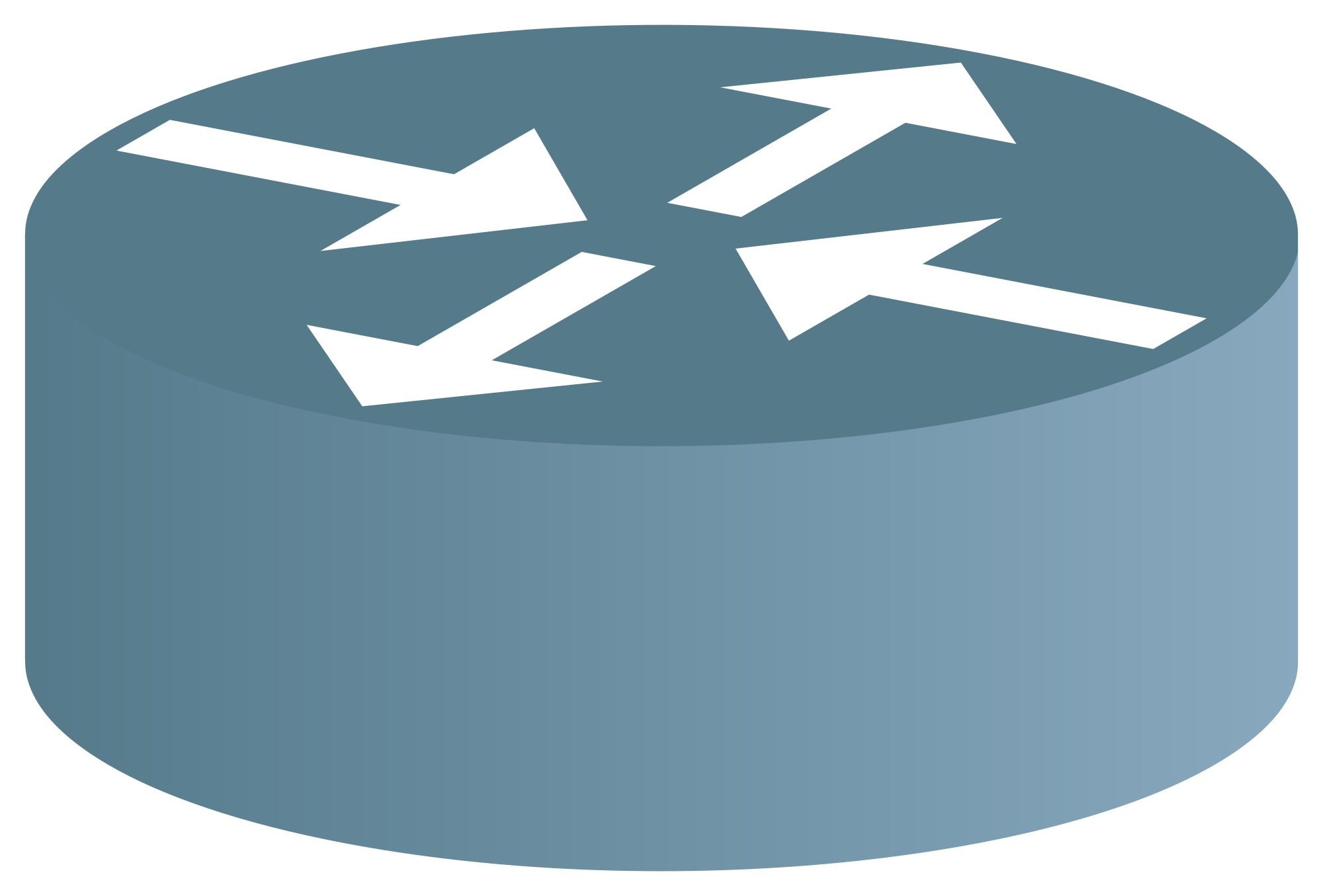 2
10
…...
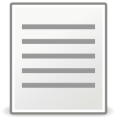 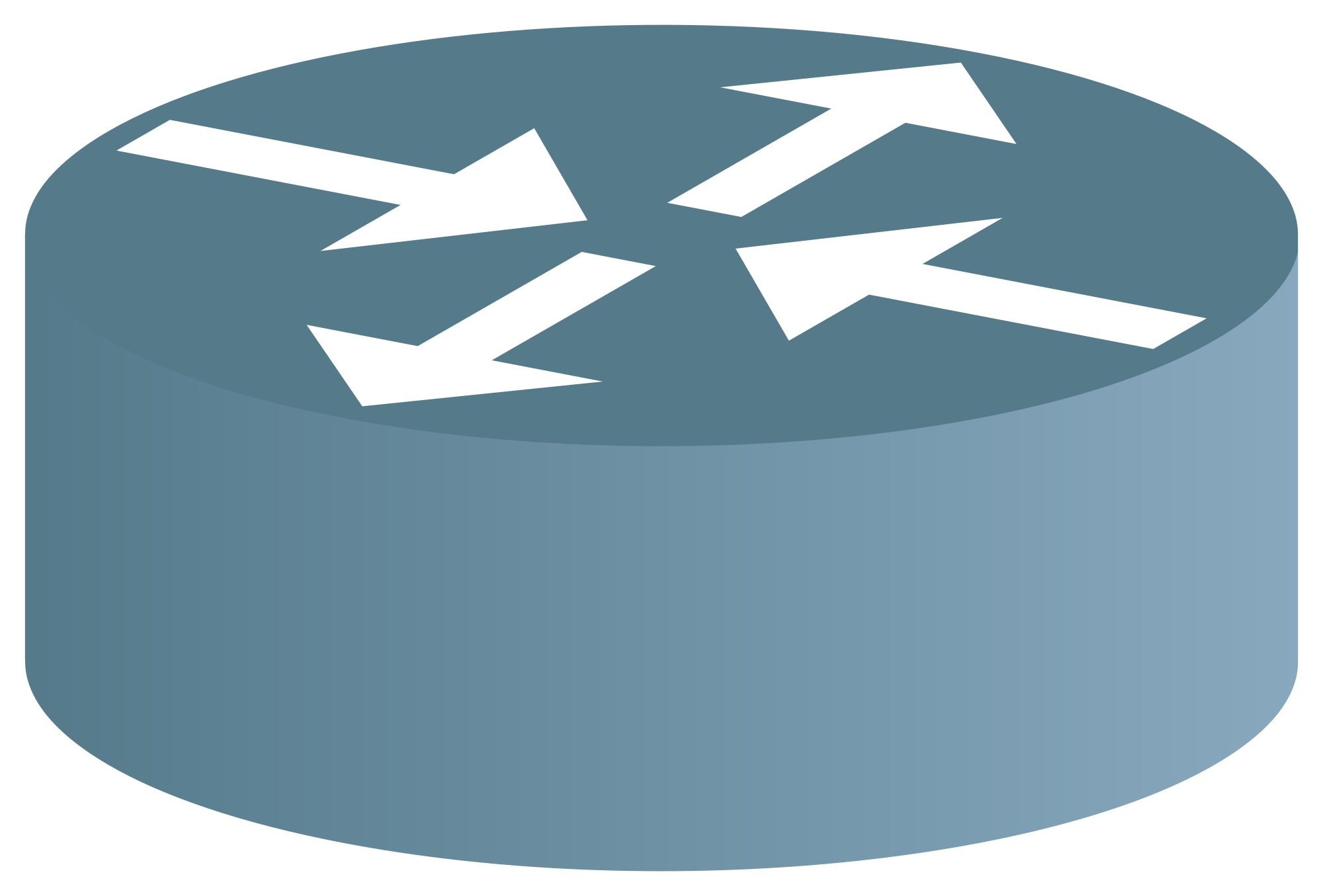 6
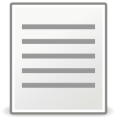 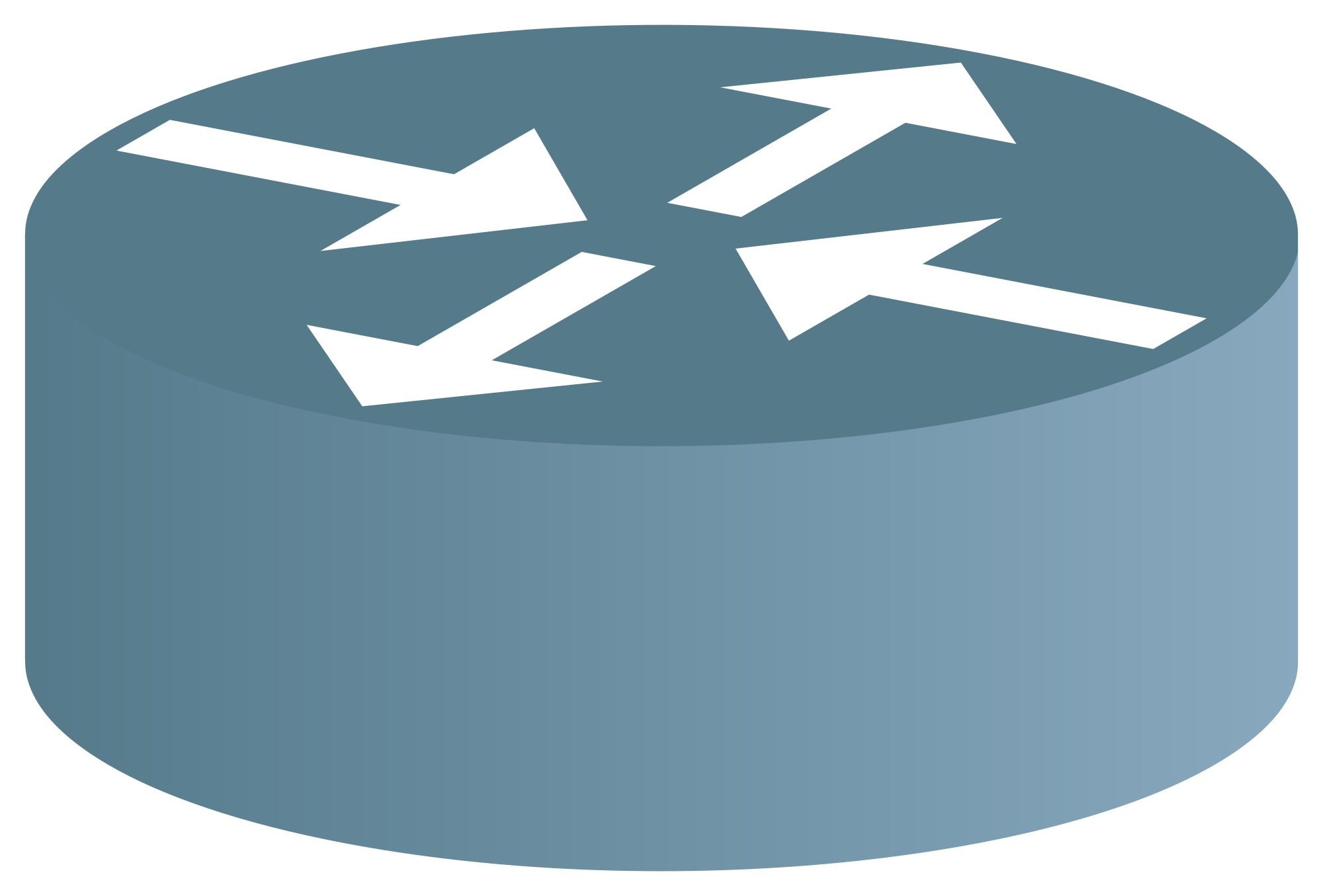 0
Collection of weighted digraphs
Network configurations
1.2
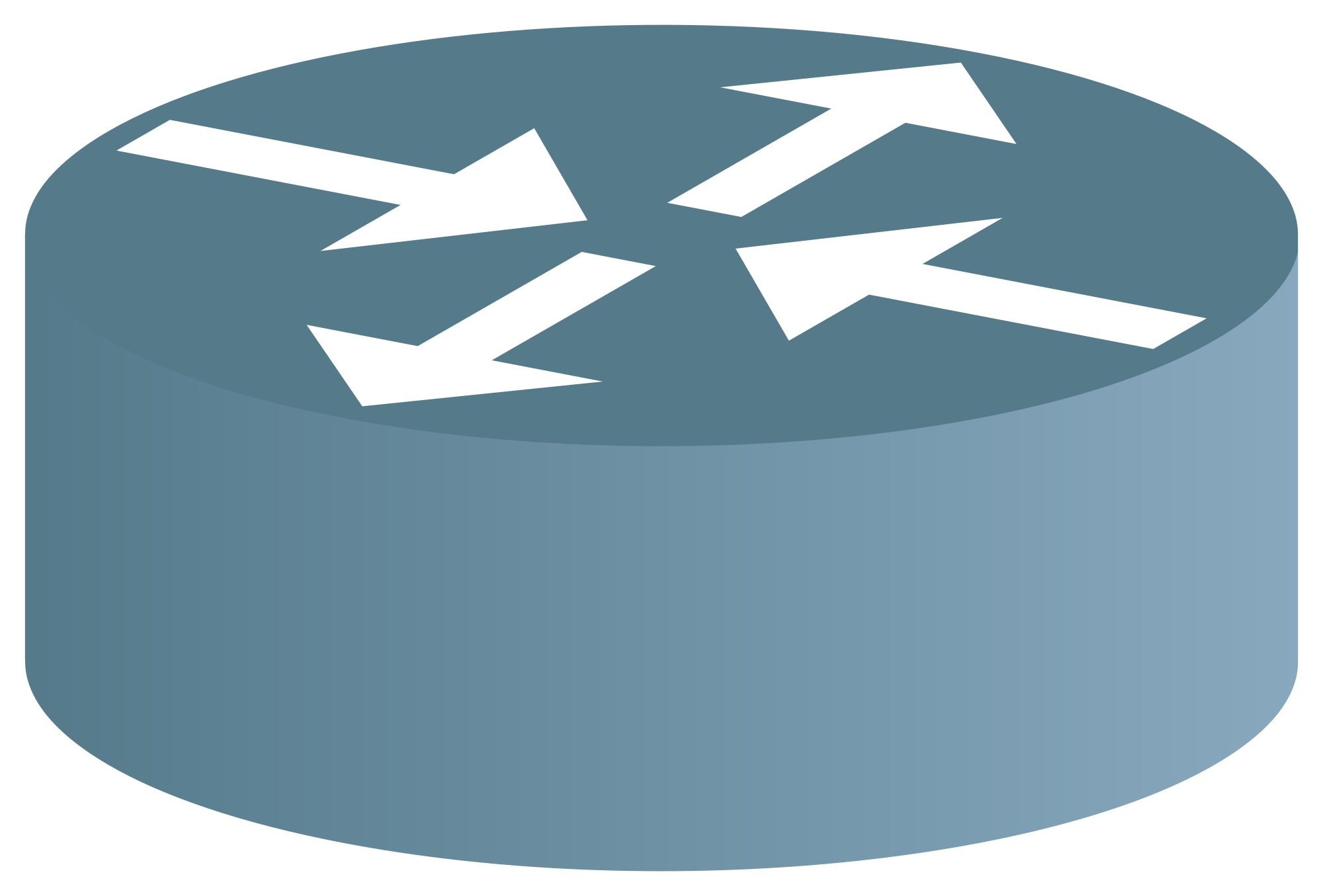 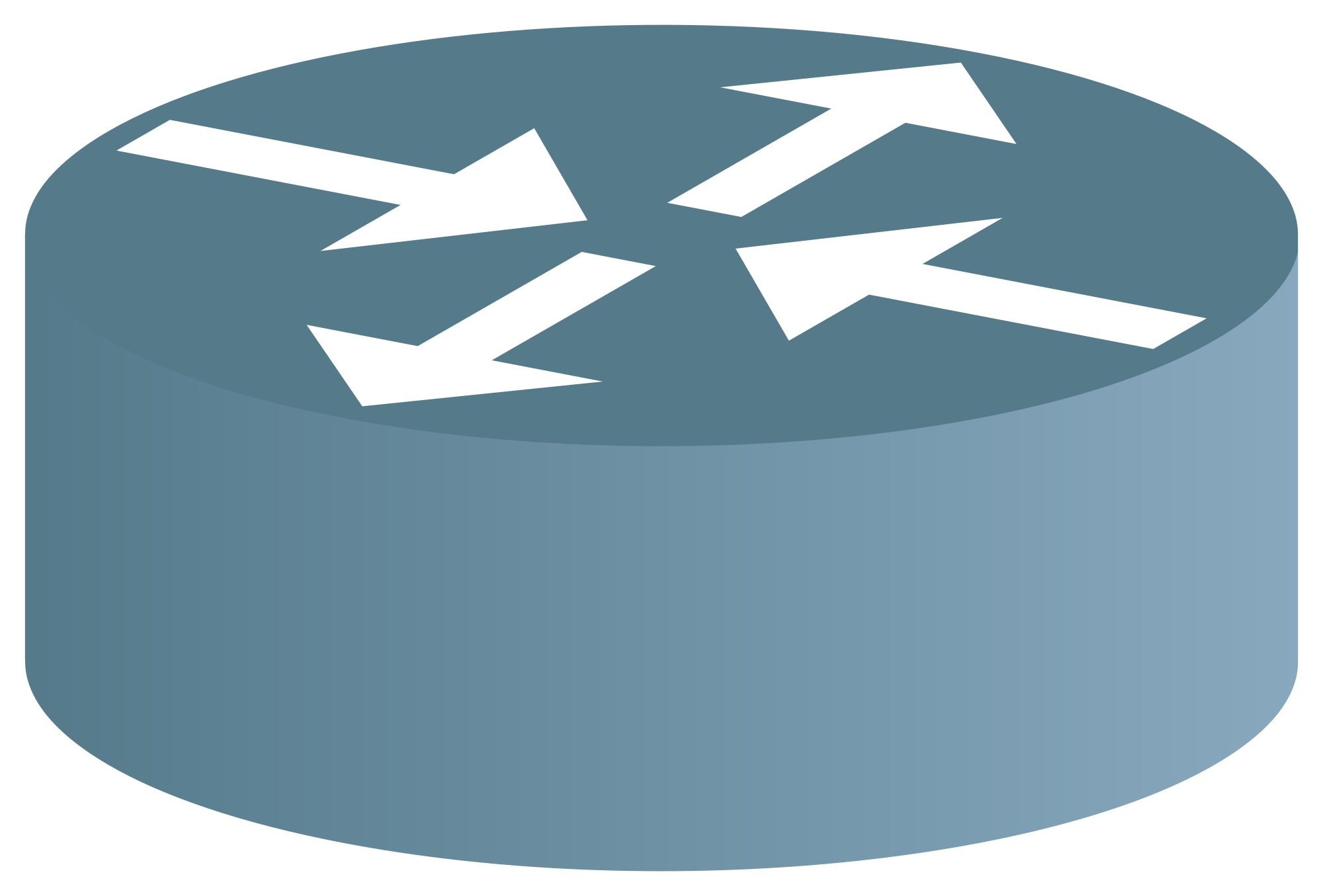 Graphs encode the network’s forwarding behavior under all possible failure scenarios
Verification reduces to checking simple graph-level properties  polynomial time
Collection of digraphs  ARC: Abstract Representation for Control planes
7
[Speaker Notes: [that graph algorithms are key does not come through]

[weights on the second graph]

[we beliveve this si new paradigm for verification; akin to HSA or AntEater that showed how to convert network verification to SAT solving.]
Outline
Motivation
Requirements & Challenges for ARC creation
Our approach for constructing ARCs
Network verification using ARCs
Evaluation
8
Requirement: Encoding forwarding behaviors under all failures
Graph contains all possible paths in the actual network




Actual path under particular failure scenario is obtainable through graph traversal
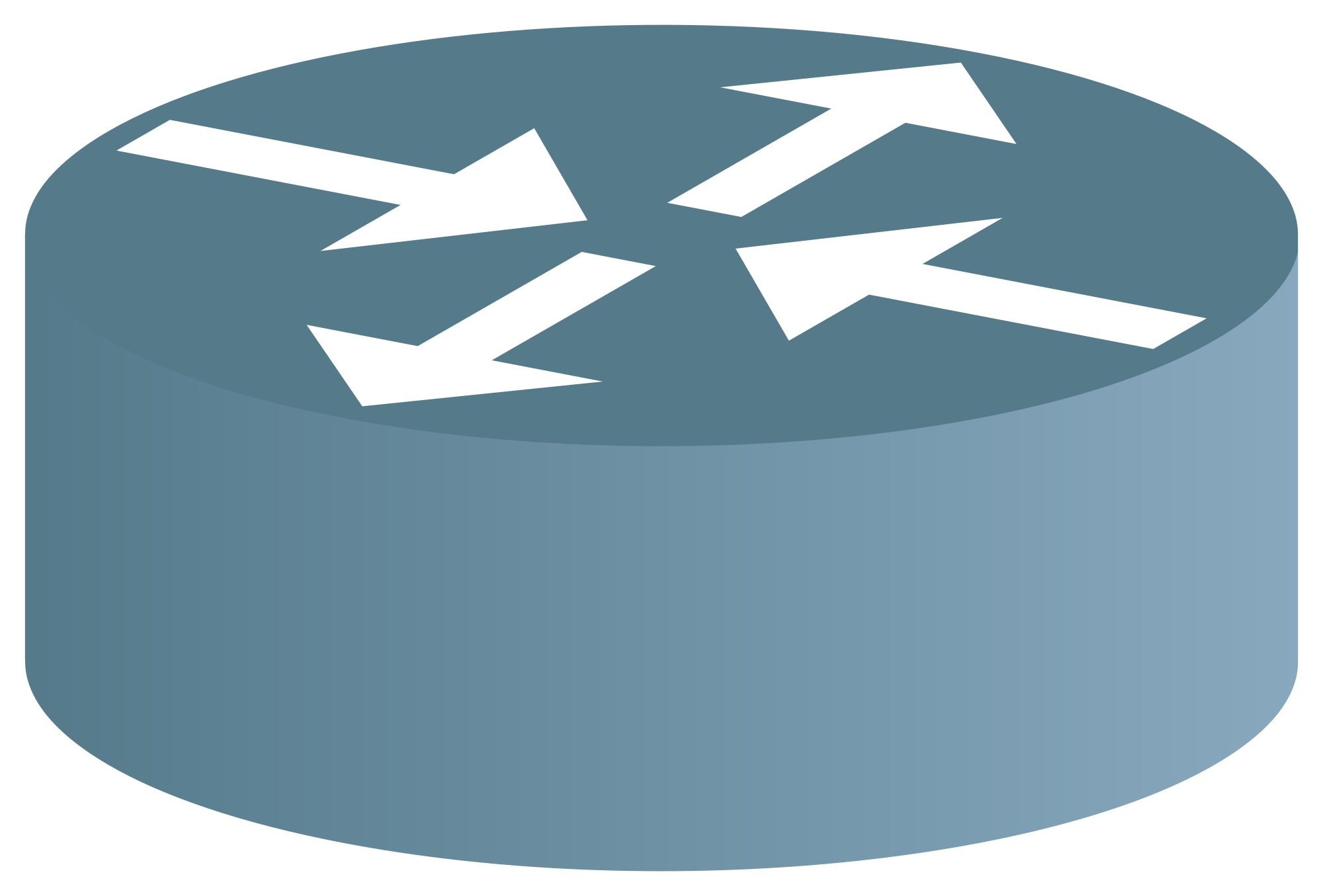 4
2
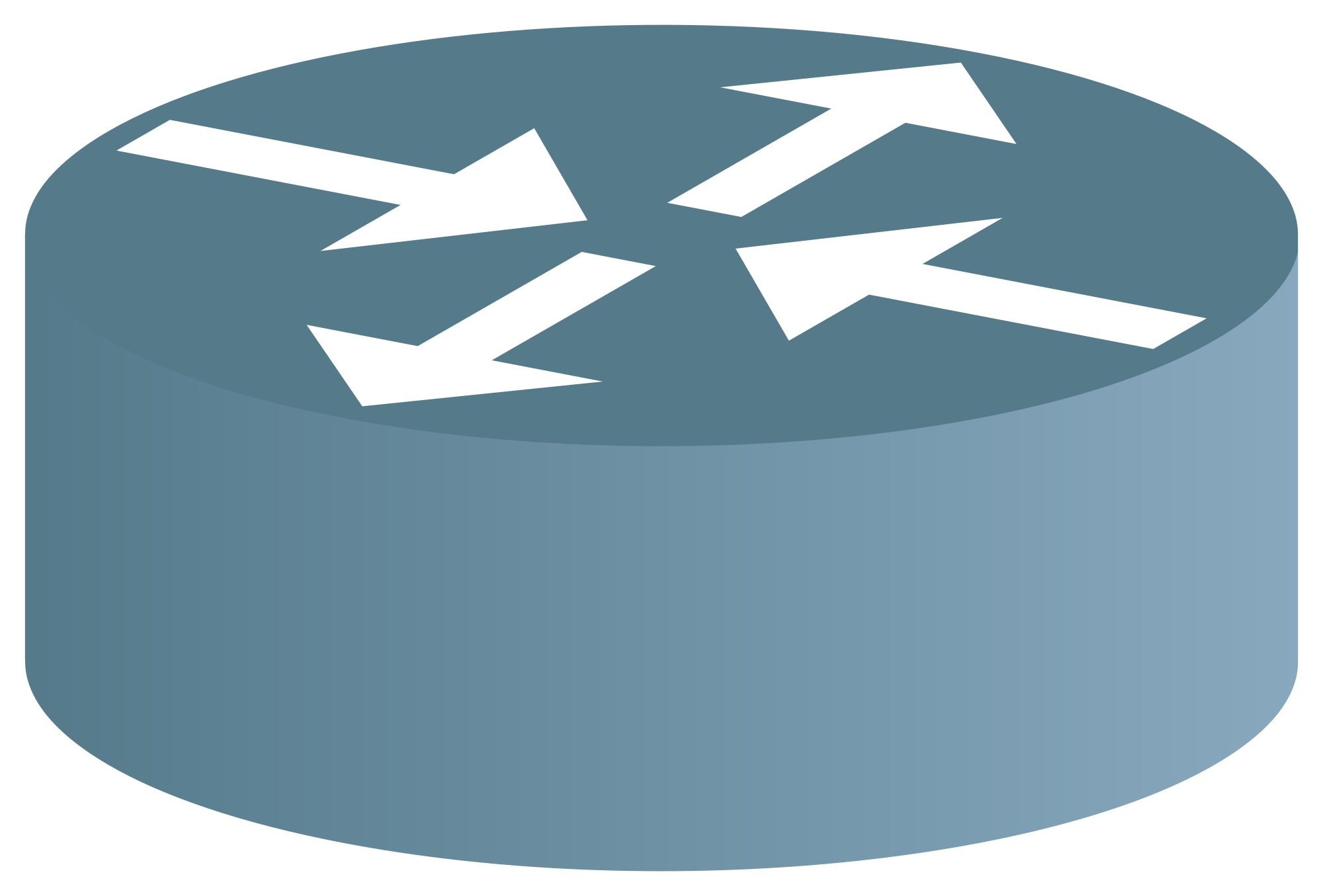 2
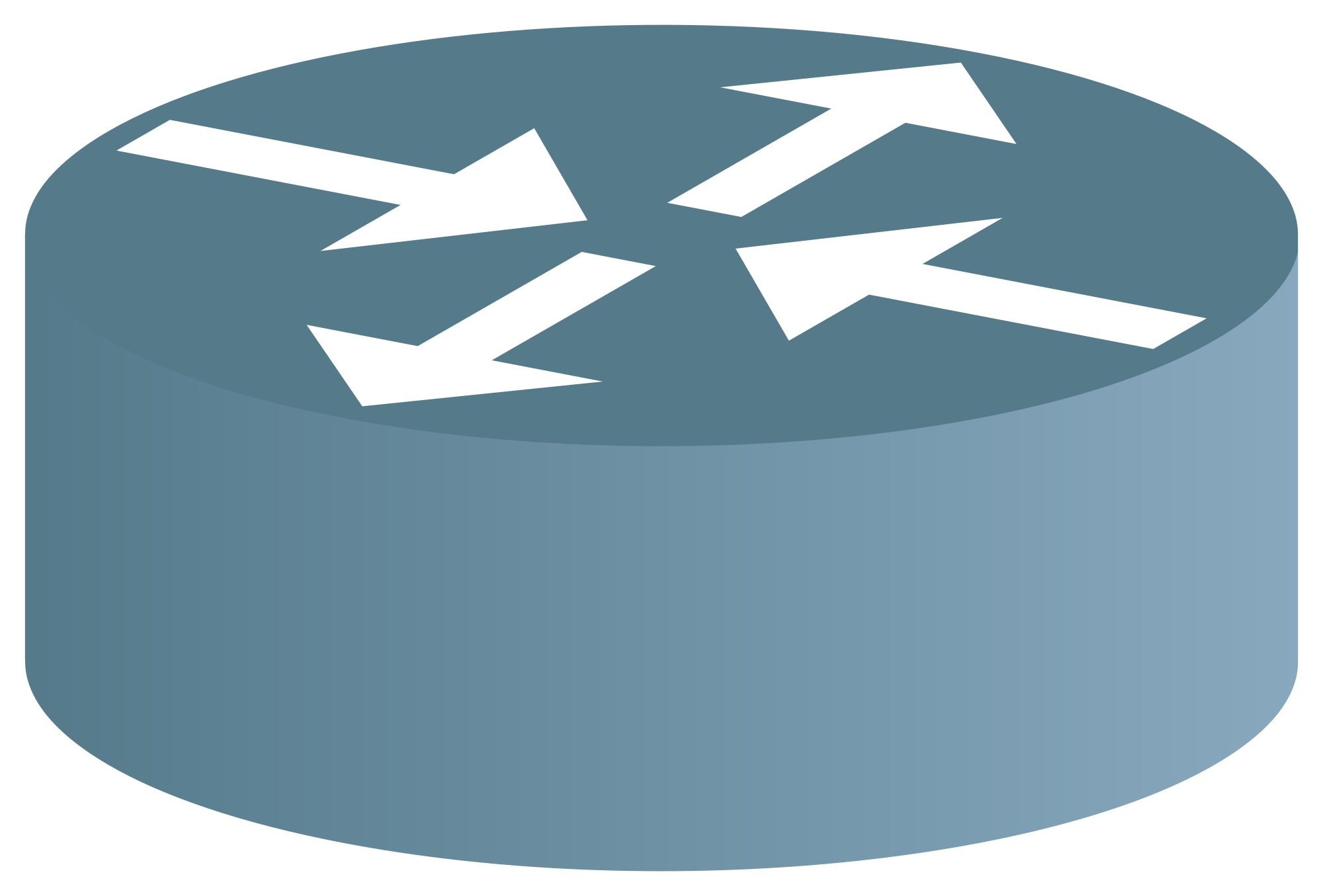 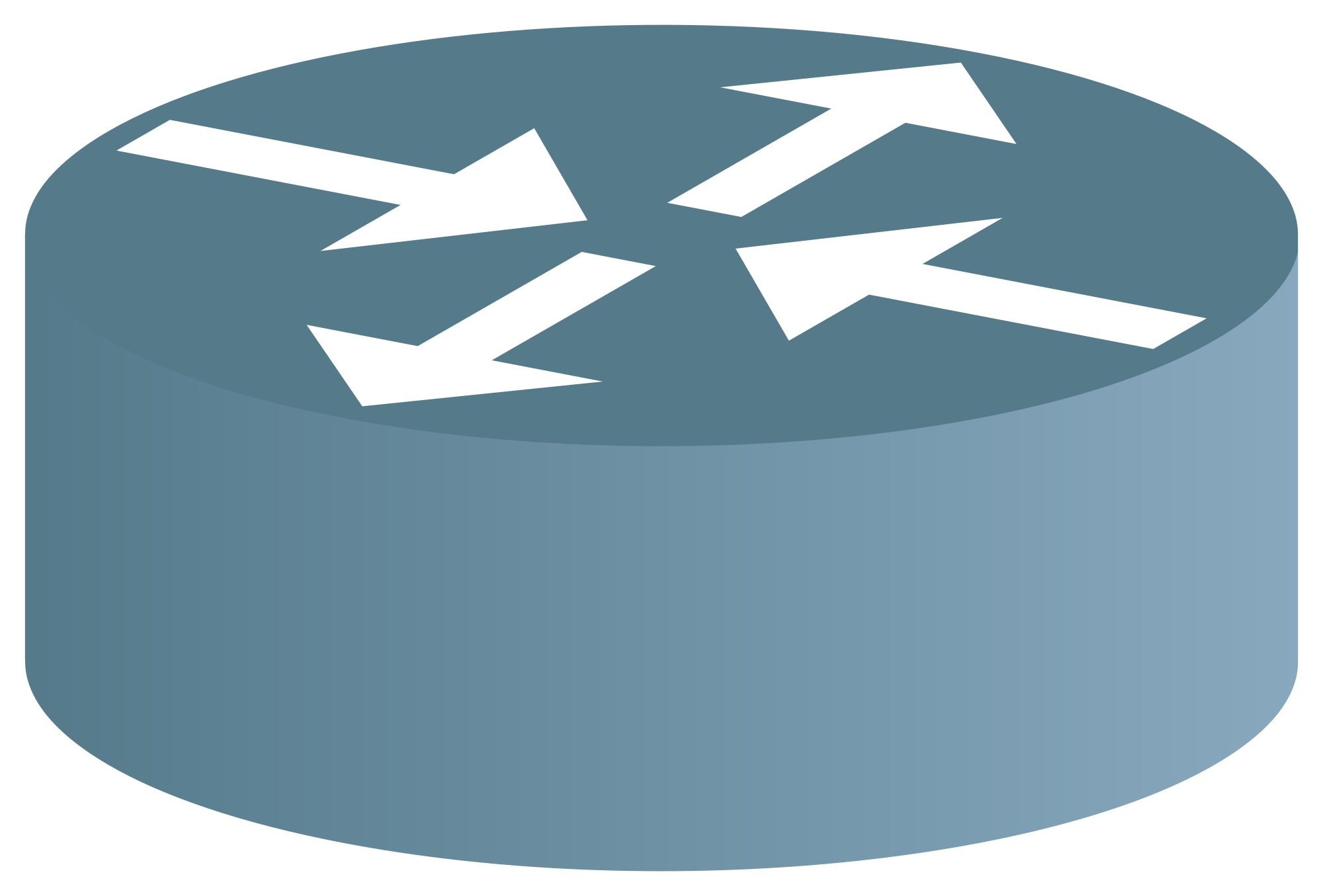 2
10
6
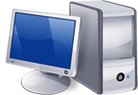 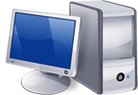 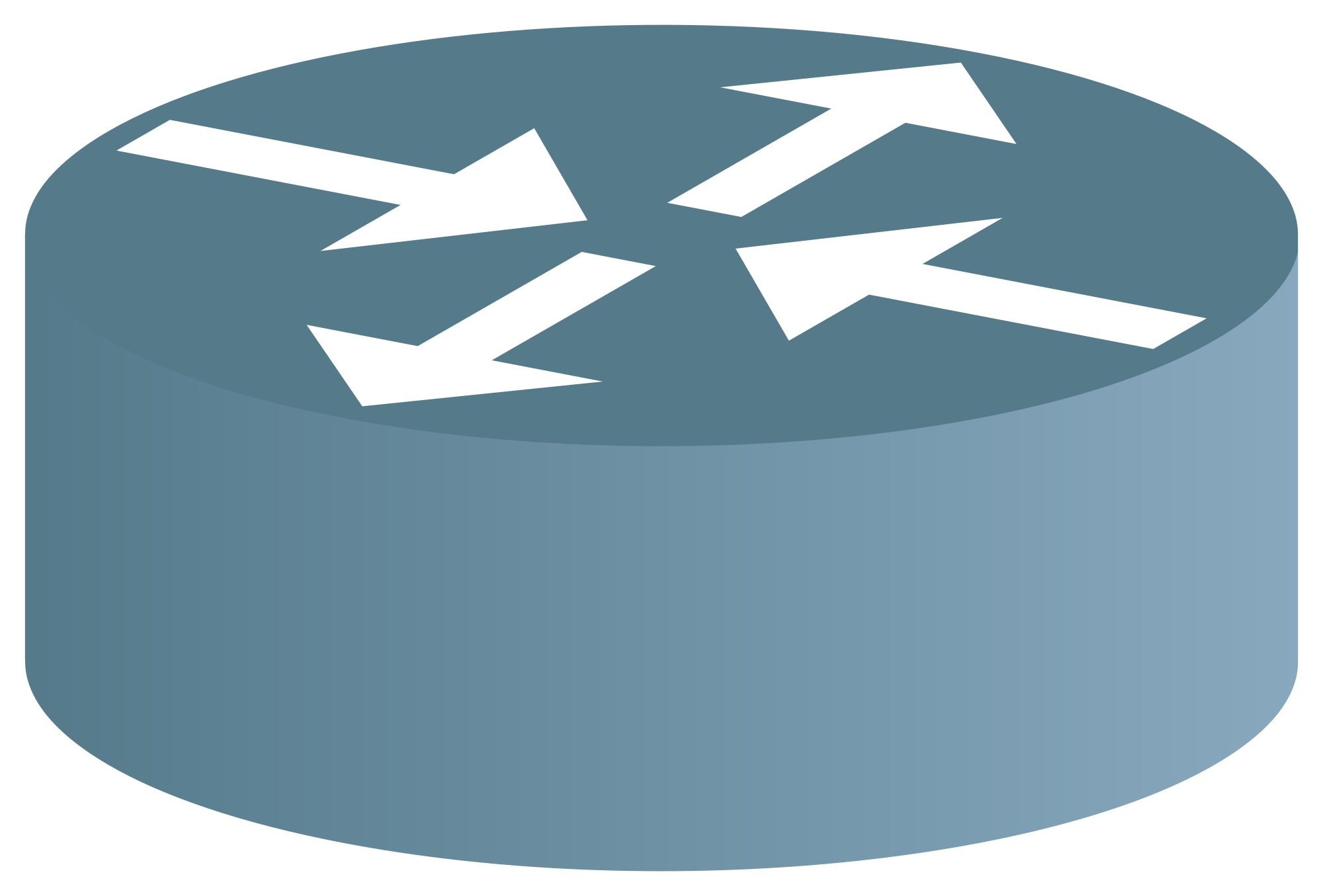 0
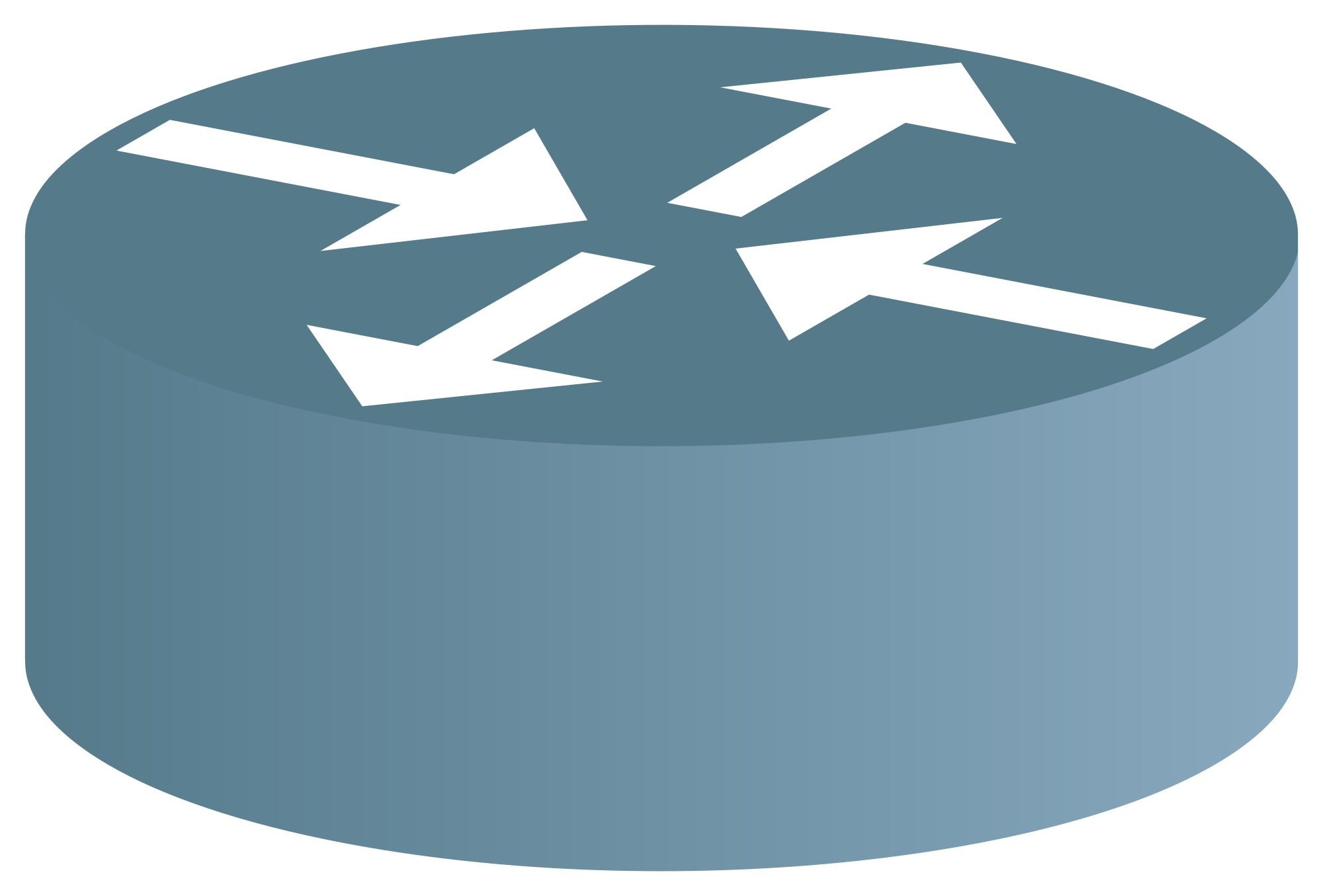 10
1.2
6
9
ARC construction: First steps
Shortest path
OSPF
BGP
D
A
SRC
10
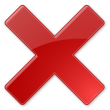 1
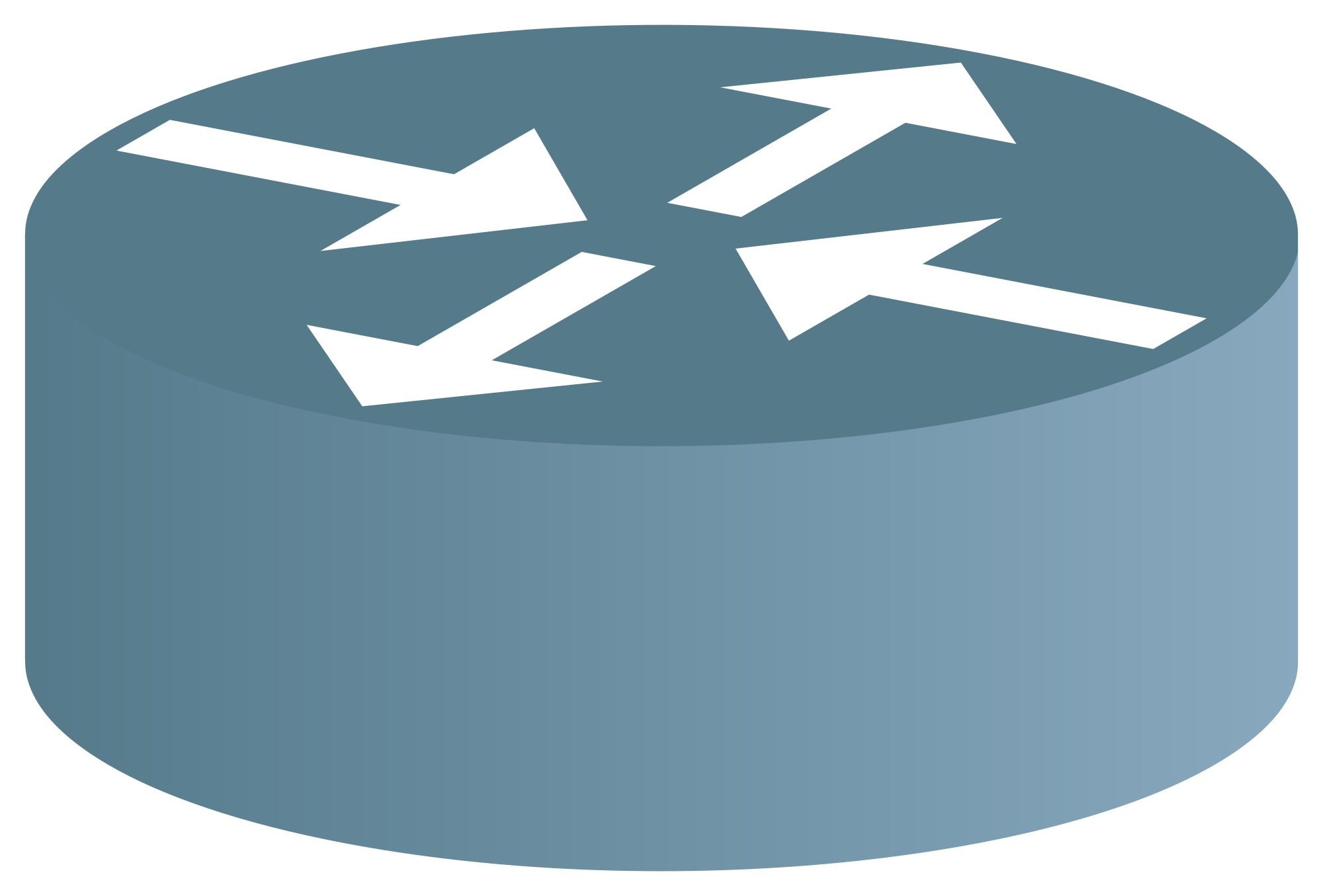 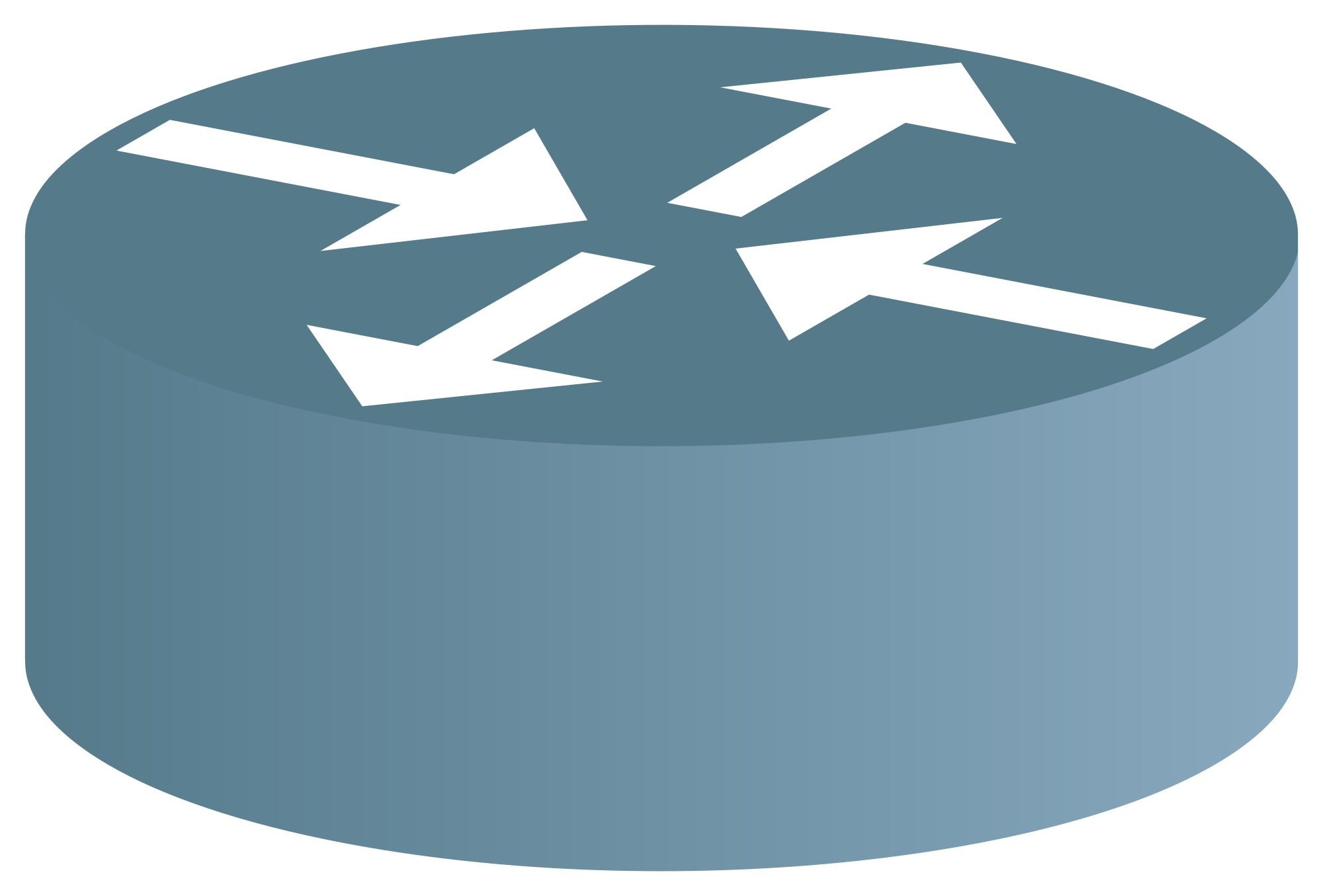 10
SRC
1
DST
10
C
DST
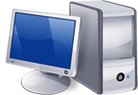 20
20
20
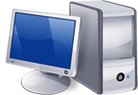 1
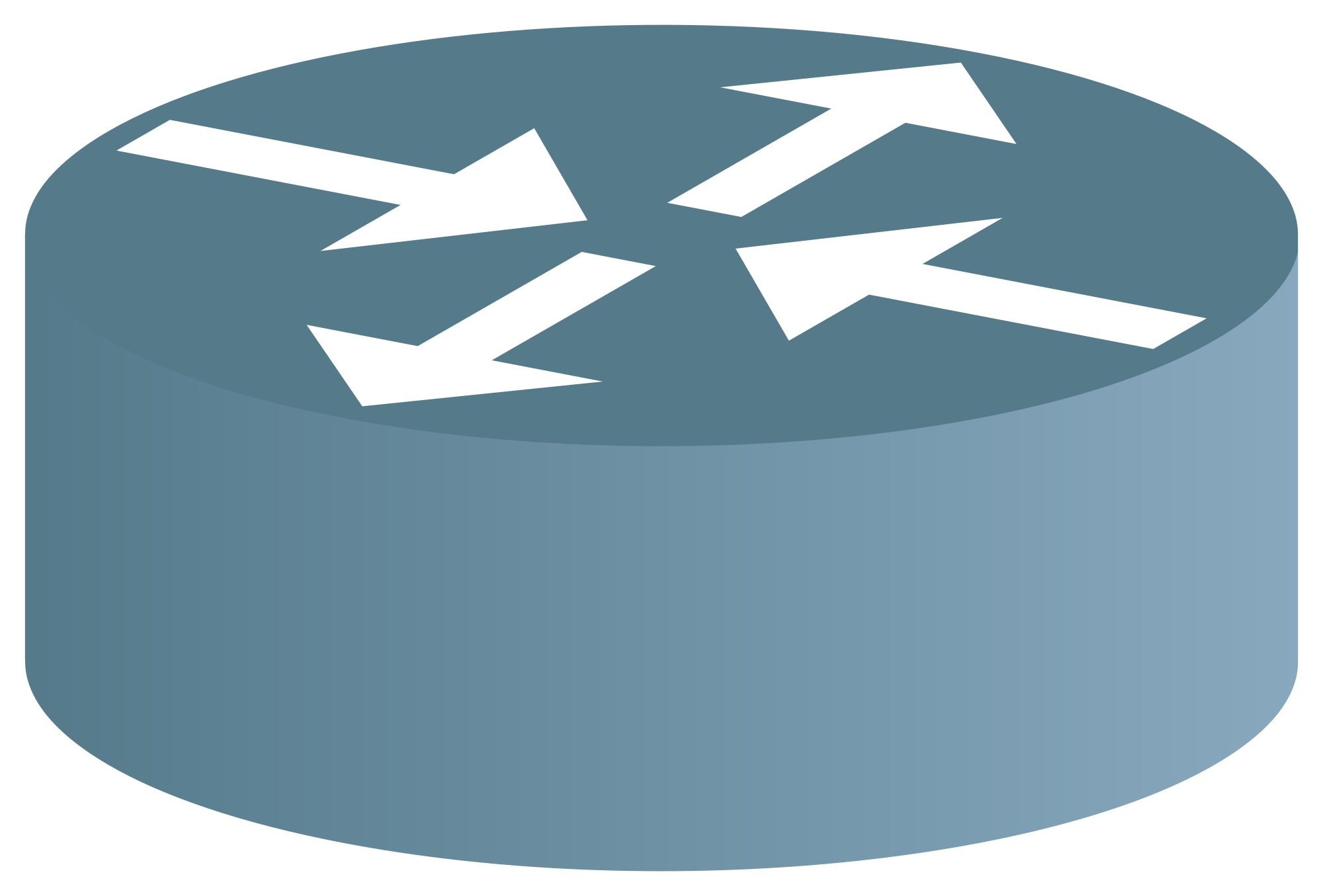 1
10
1
E
B
10
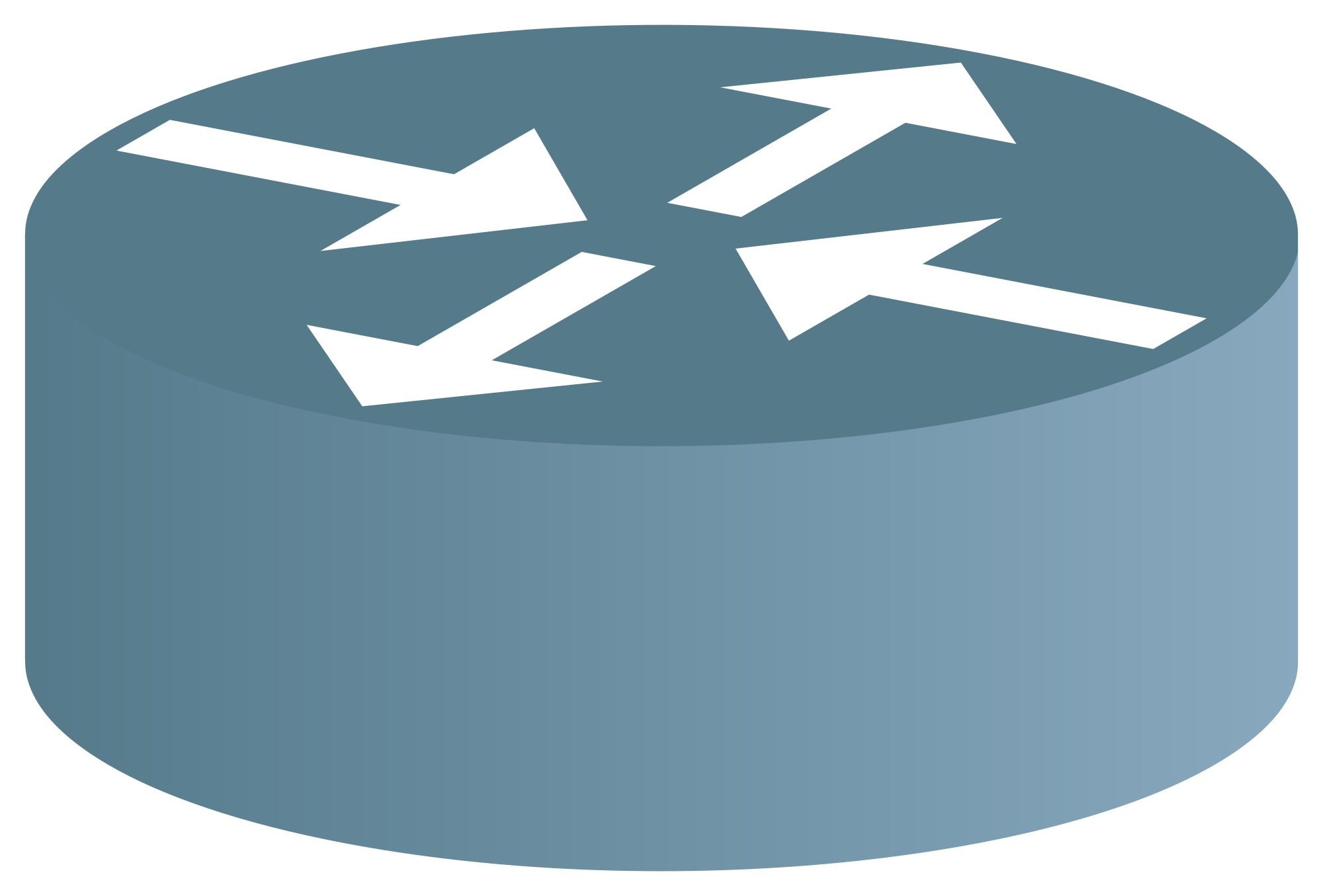 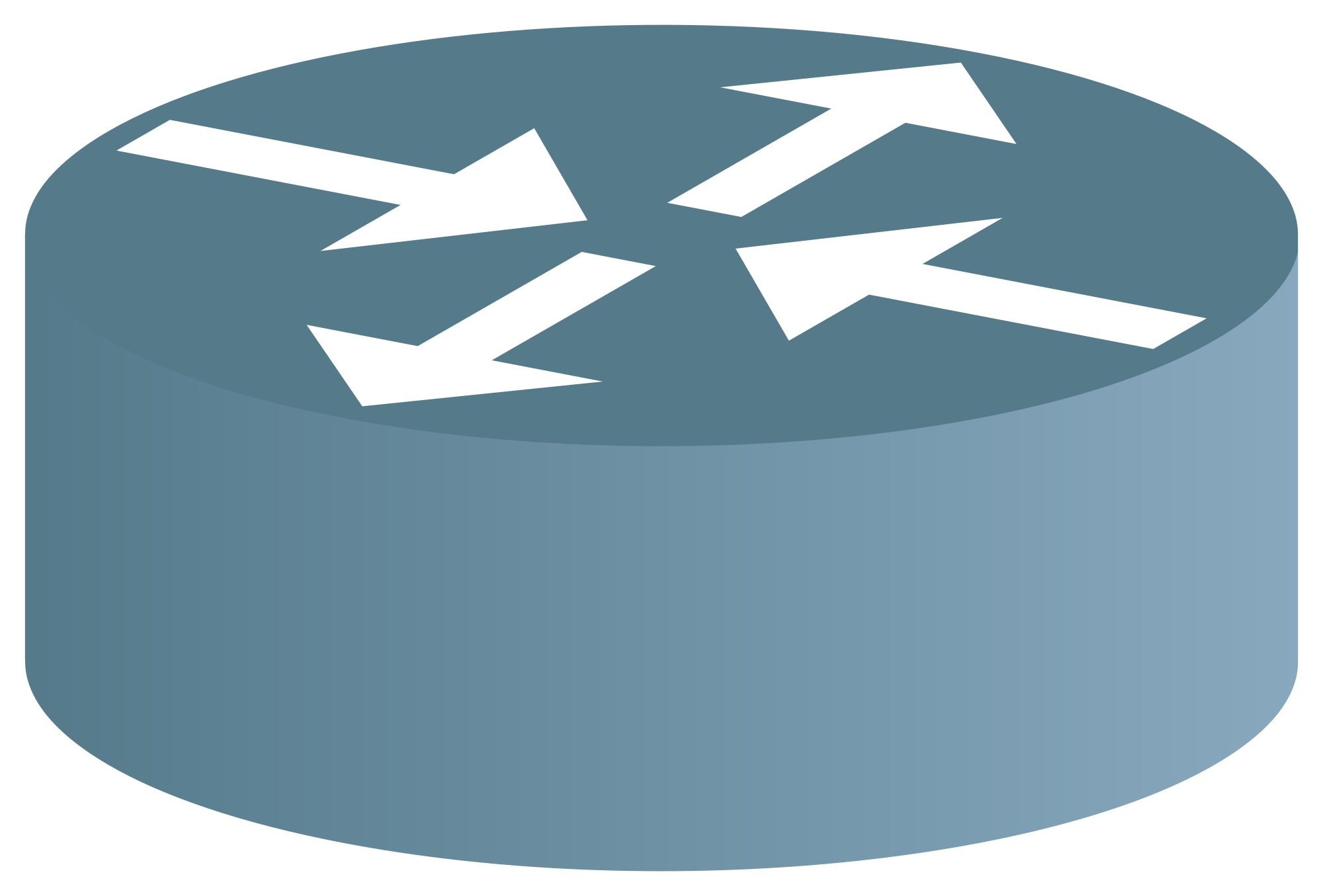 1
10
Opportunities
Challenges
Route redistribution
Routing cost varies / protocol
Administrative Distance
Traffic class filters
Routing granularities
…
Network topology is essentially a graph
Routing protocols do least cost forwarding
OSPF: Djikstra’s Algorithm using OSPF weights
BGP: Min AS hops
Need sophisticated approaches to determine
graph structure and edge weights
10
[Speaker Notes: [title the columns: opportinities and …]

[2 parts on top of each other]

[visual cue for route distribution ]
[name the routers]]
ARC Construction: Graph Structure
Inter-device: advertisements
X
Y
T
X.3I
Y.3O
Z.3I
Dst:T
2
Intra: Route 
redistribution
OSPF3
3
Z
1
Y.3I
X.3O
Z.3O
BGP1
Intra: within device forwarding
A
B
Src:S
S
One directed graph per Src-Dst subnet pair
Vertices: hosts, routing processes
Edges: flow of data enabled by exchange of routing information
A.1I
B.1O
Z.1I
A.1O
B.1I
Z.1O
11
[Speaker Notes: [

Her is config, here is digraph

Intra device 

DO NOT incrementally construct the digraph.

[absence of ospf to bgp edge]

Each routing processing : 2 vertices
Three types of edges:
Inter device : models flow of data dure to route advertisements
Intra-between process : models flow of data due to route redist
Intra-within process: models flow of data in a device. [[add anumatiion]]]
ARC construction: Edge weights
For single routing instance, use:
OSFP link weights
BGP hop counts

Multiple processes: AD? Redistribution? 
Normalize weights across instances

Novel algorithm for scaling weights
X.3I
Y.3O
Z.3I
Dst:T
0.4
0.6
2
3
0
0
0
Y.3I
X.3O
Z.3O
3
2
0.4
0.6
Z.5O
Src:S
1
A.1I
B.1O
Z.1I
2
1
1
0
0
0
A.1O
B.1I
Z.1O
1
1
Shortest path in ARC == actual path
12
[Speaker Notes: [have a pic of the digraph]]
Policy verification using ARCs
Does the graph satisfy some property ?
Is a policy violated in the network?
::
What graph algorithms to use ?
13
Verify always blocked policy
Does there exist a path from SRC to DST in the corresponding ARC?
Is communication between SRC and DST not allowed under any failure scenario?
::
Dst
Src
CO
DI
Connected components
CI
DO
DST
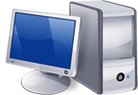 1
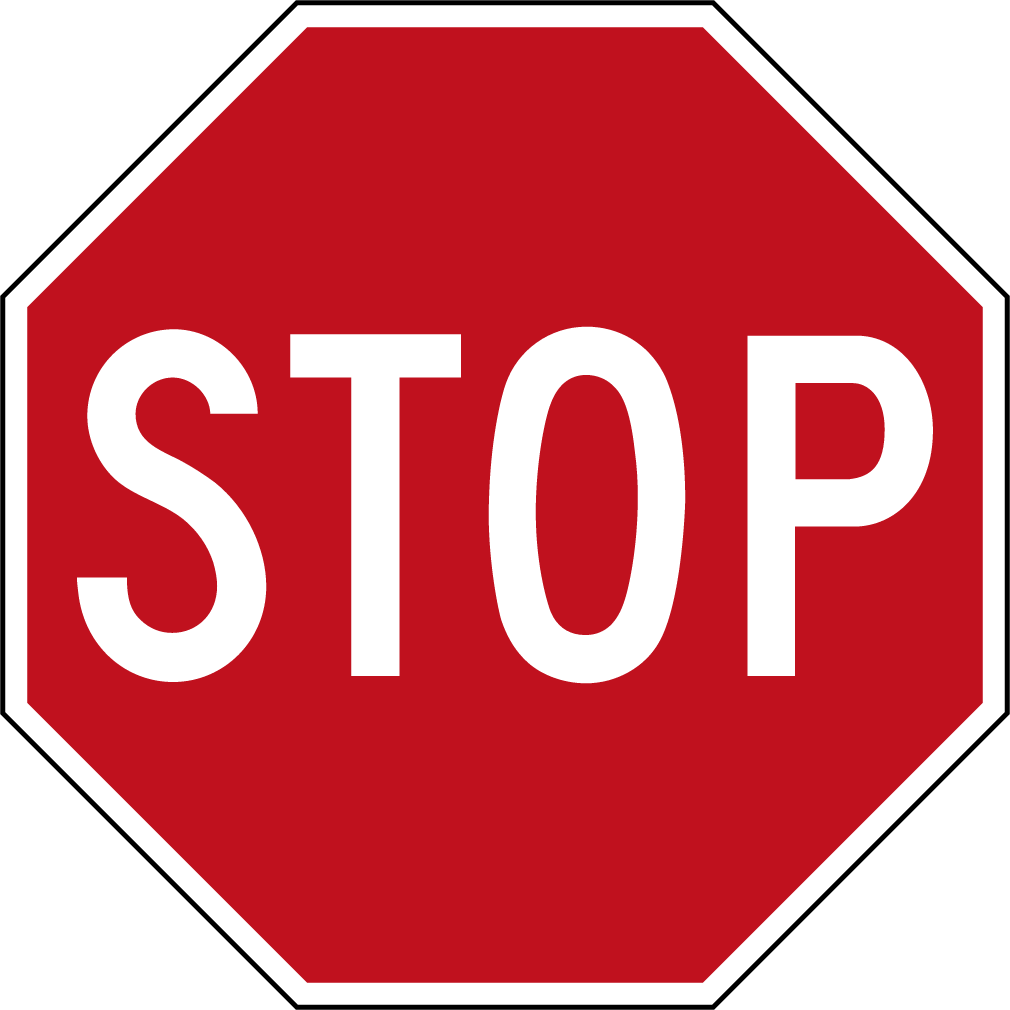 C
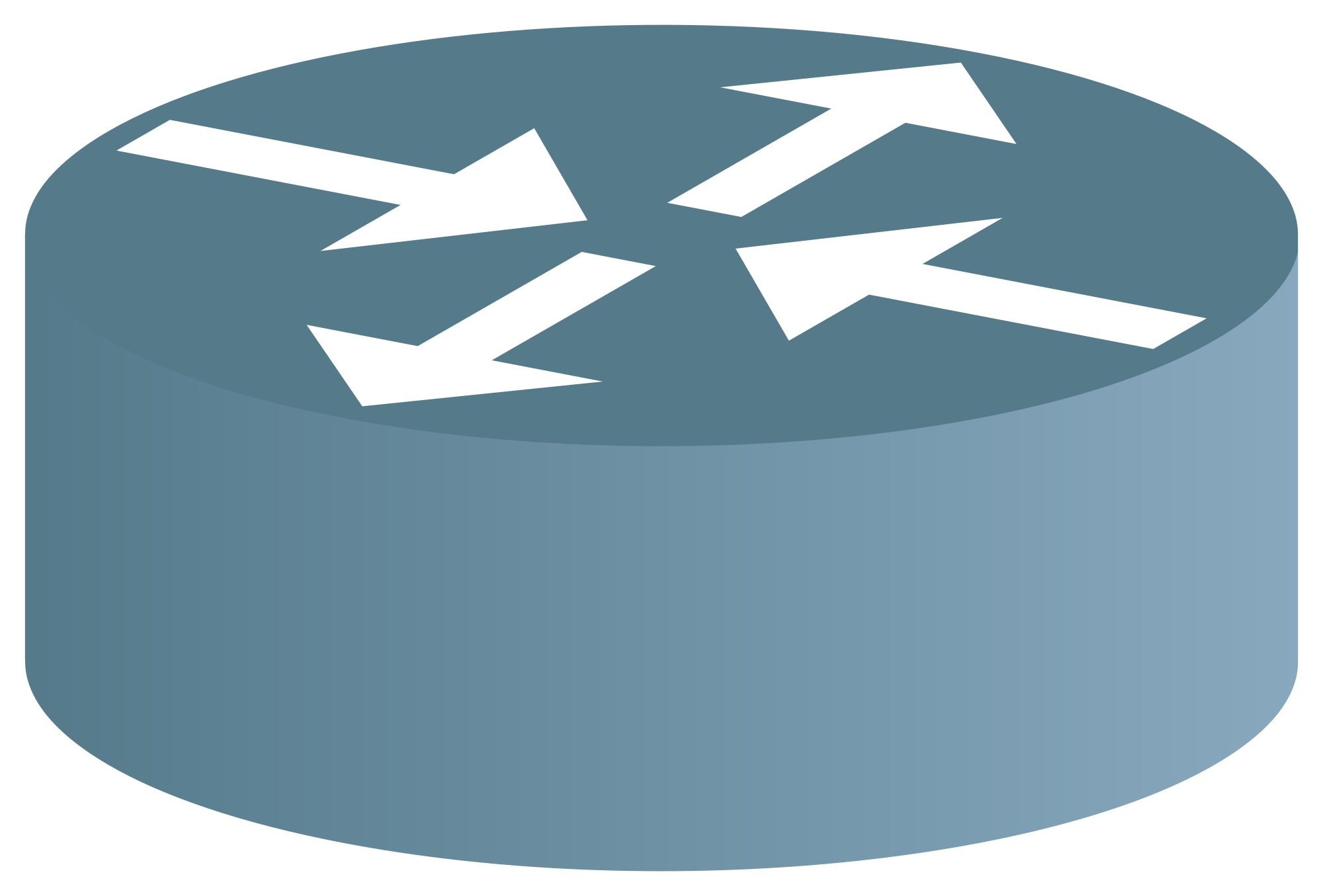 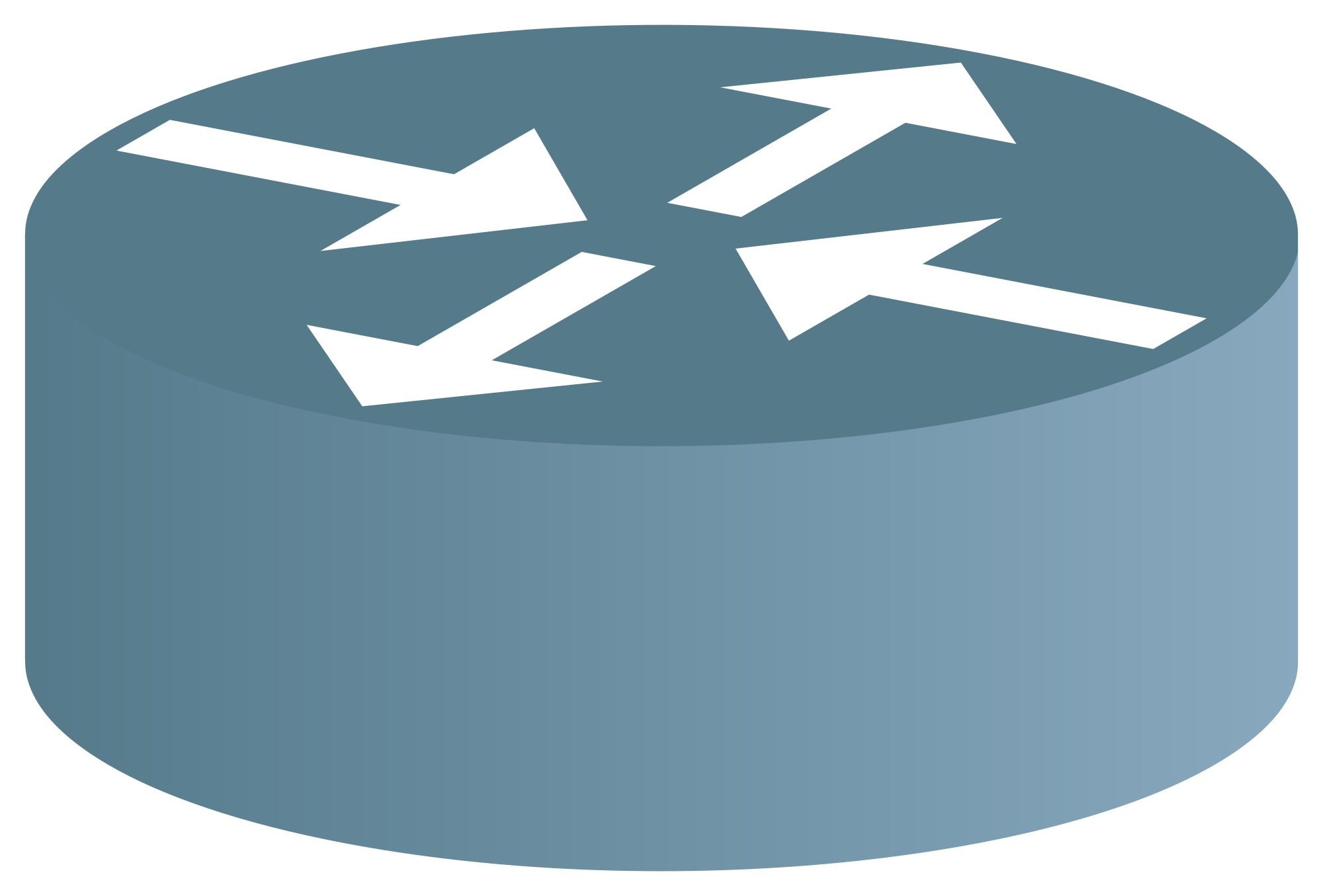 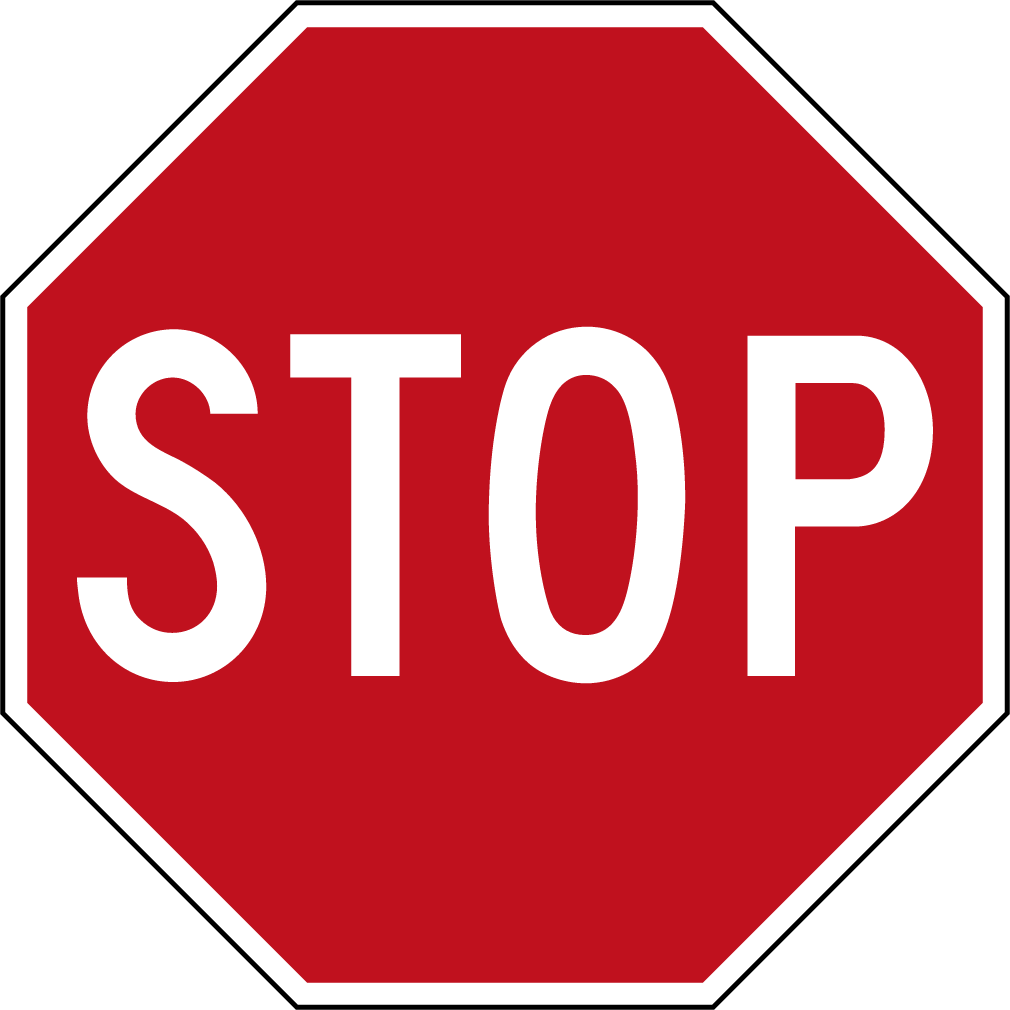 B
1
3
SRC
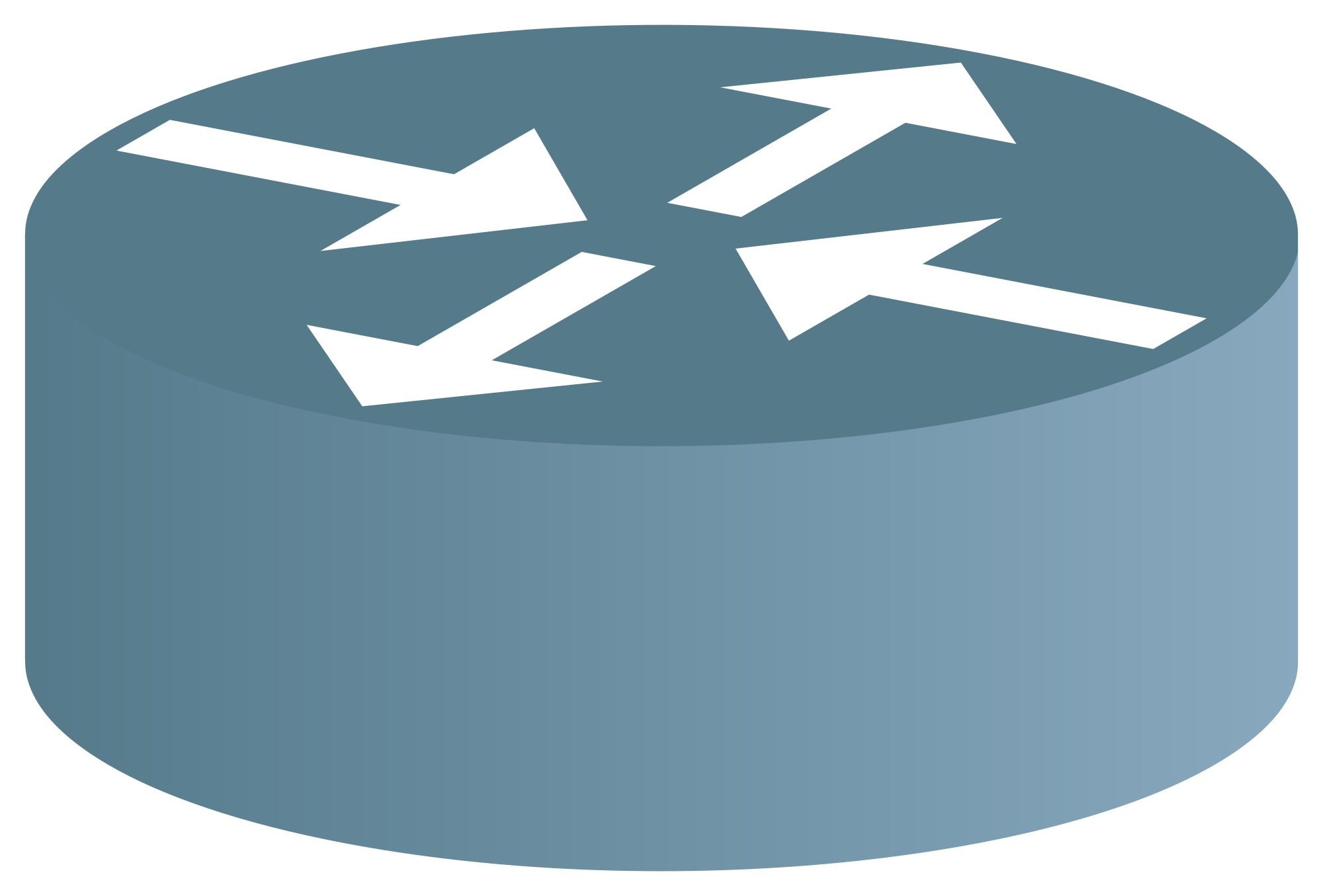 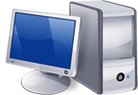 D
14
FO
GO
Verify ‘k-’reachability policy
FI
GI
DO
Are there ’k’ edge-disjoint paths from SRC to DST ?
EO
::
Is DST always reachable from SRC with ‘< k’ failures ?
DI
EI
Max-flow algorithm on ARC
BI
CI
BO
CO
G
F
1
OSPF
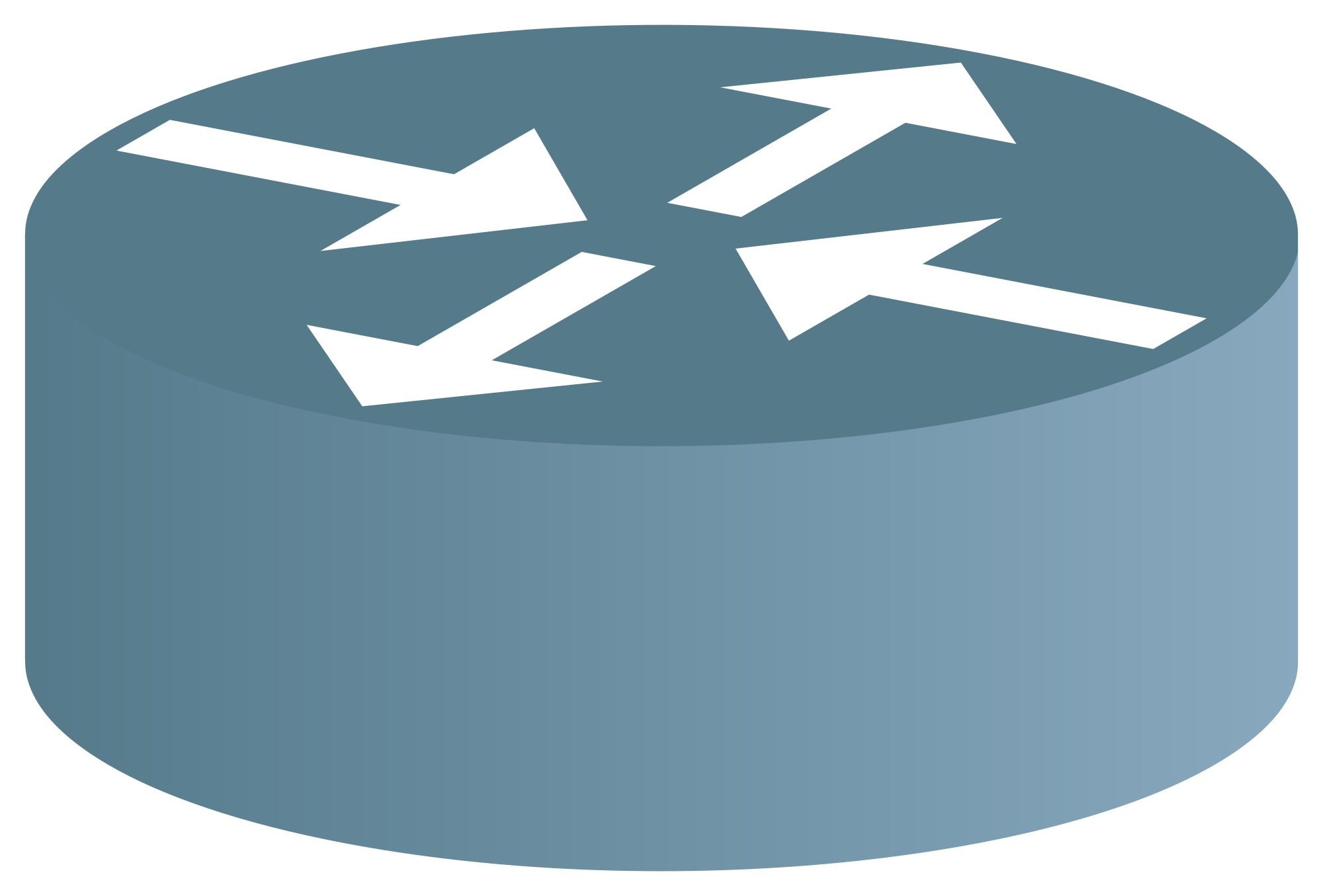 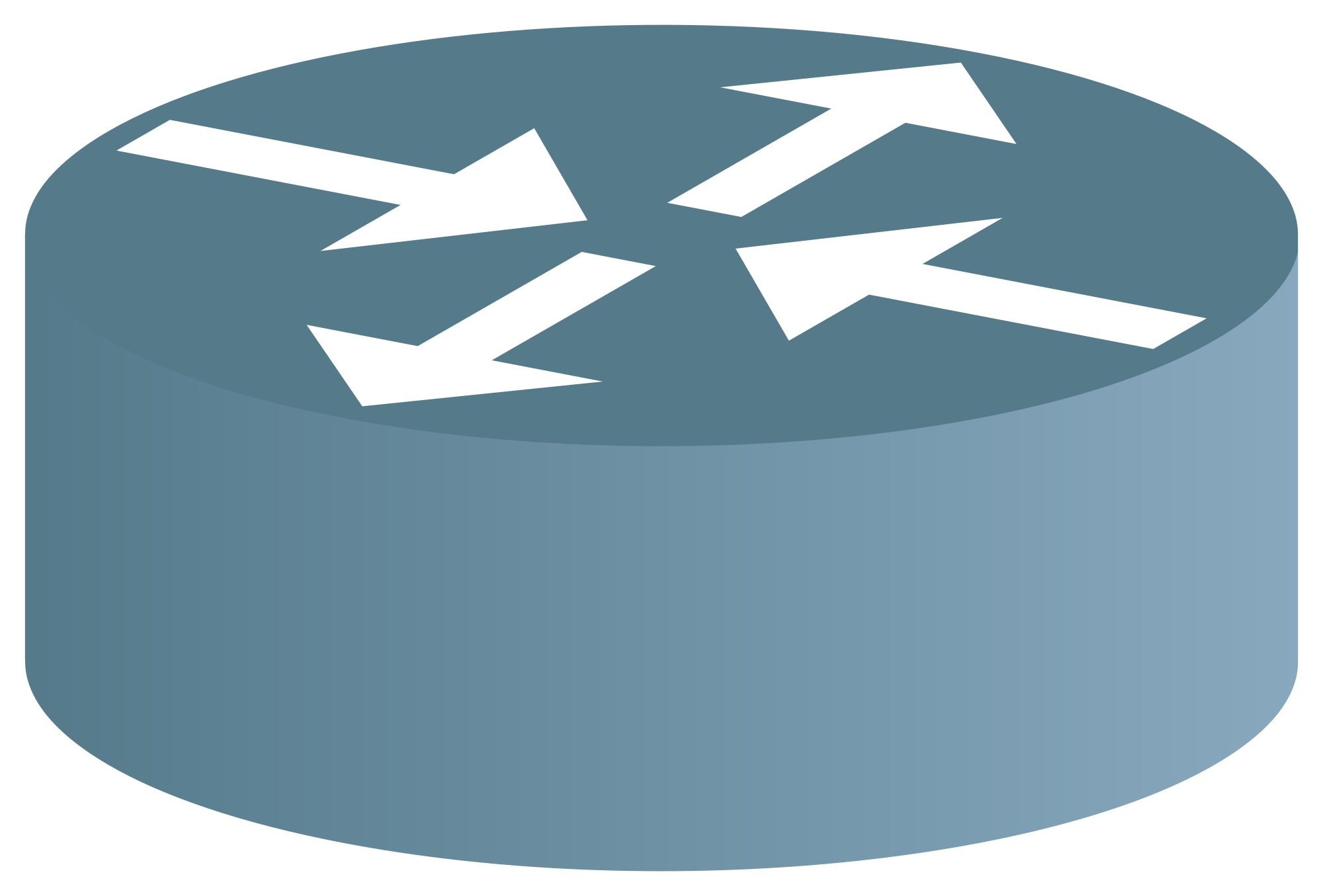 ∞
E
C
B
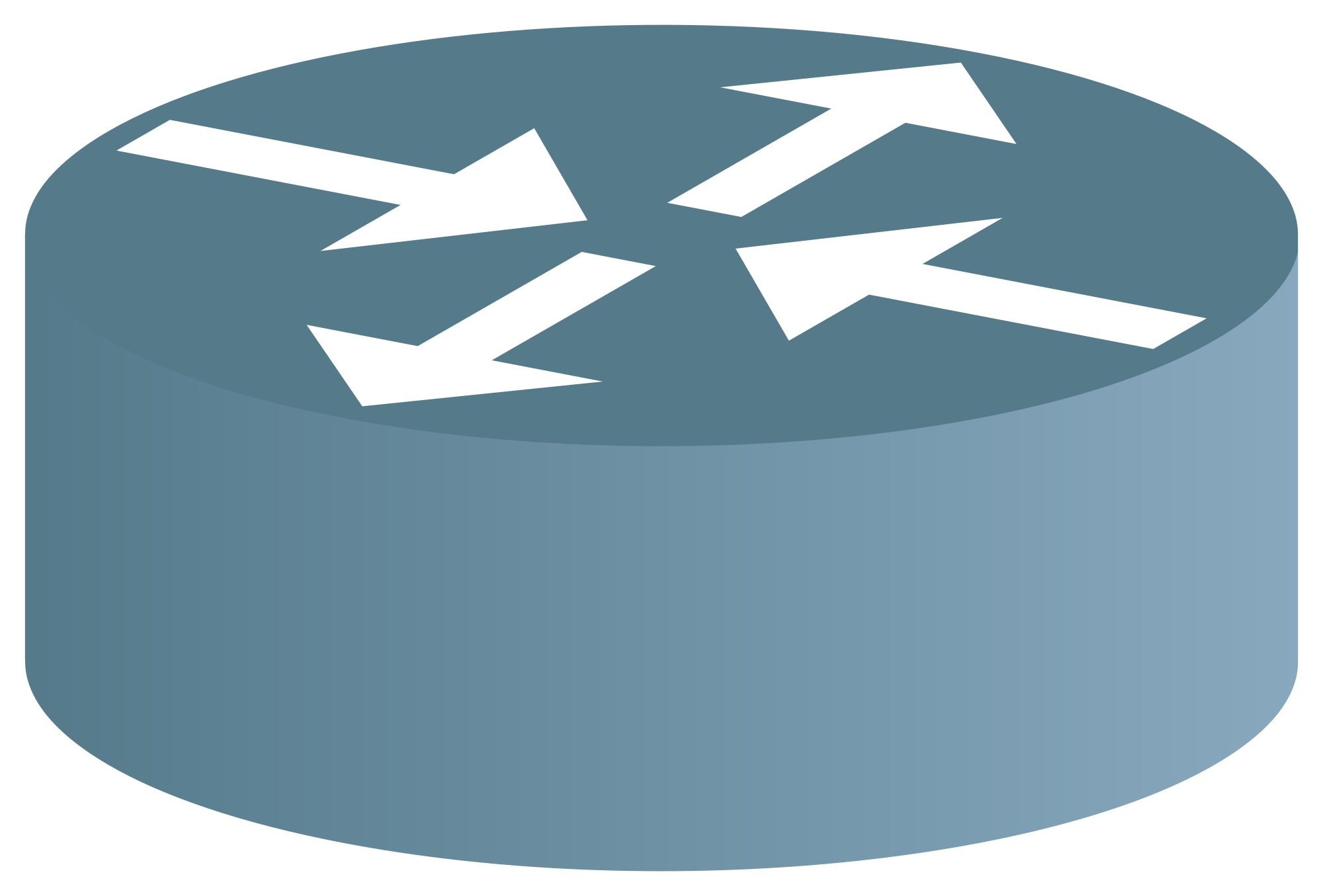 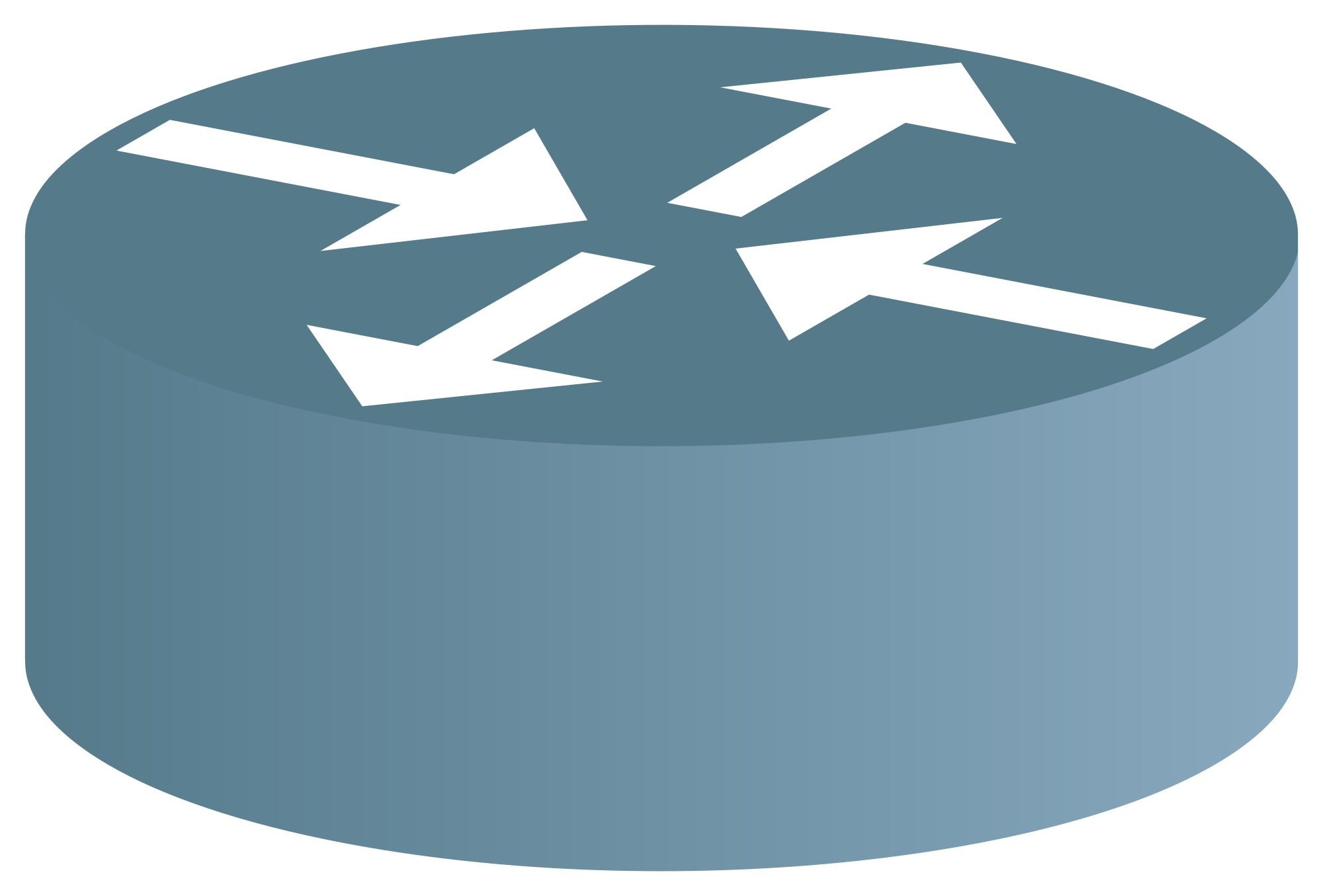 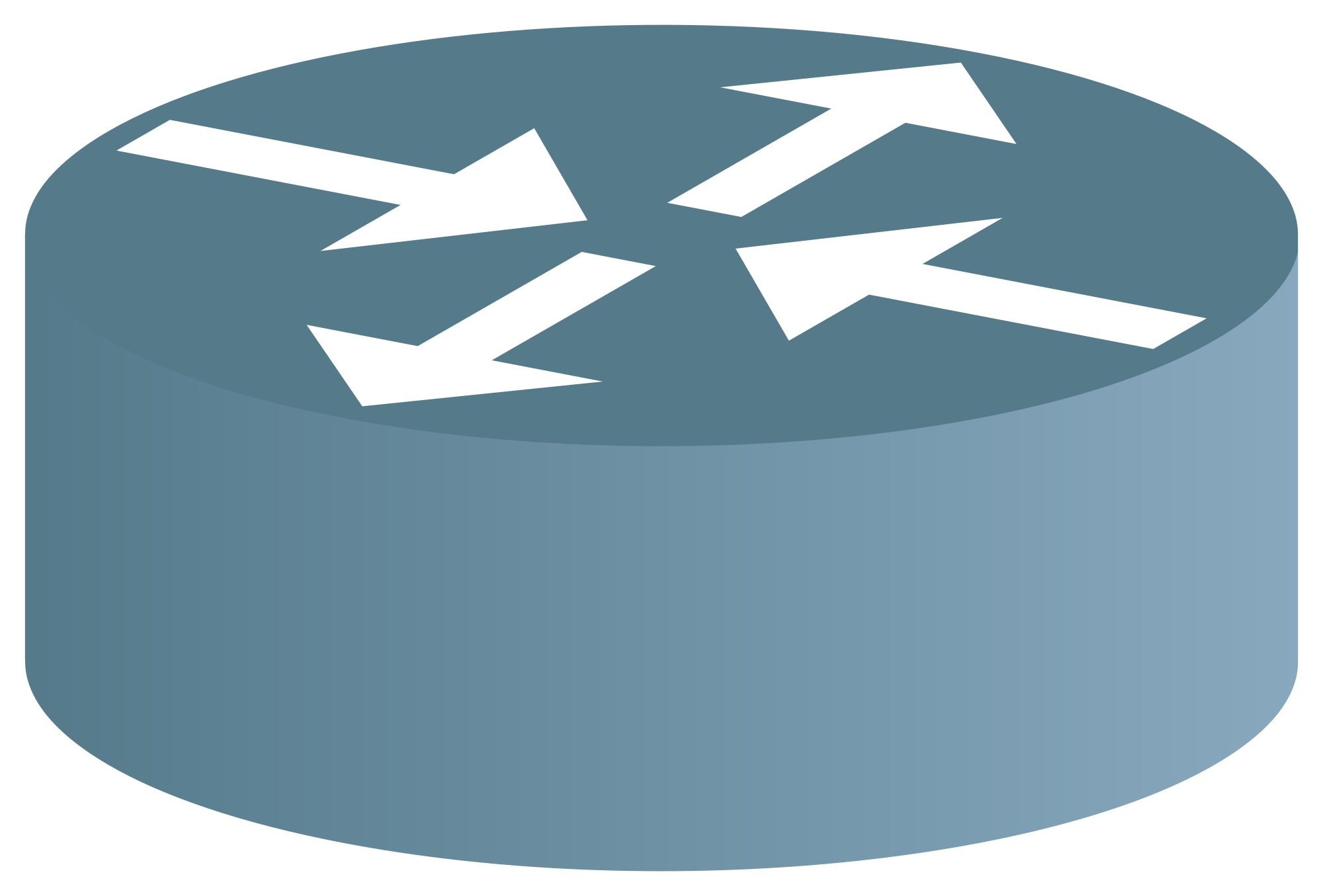 D
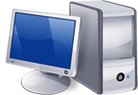 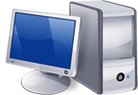 Dst
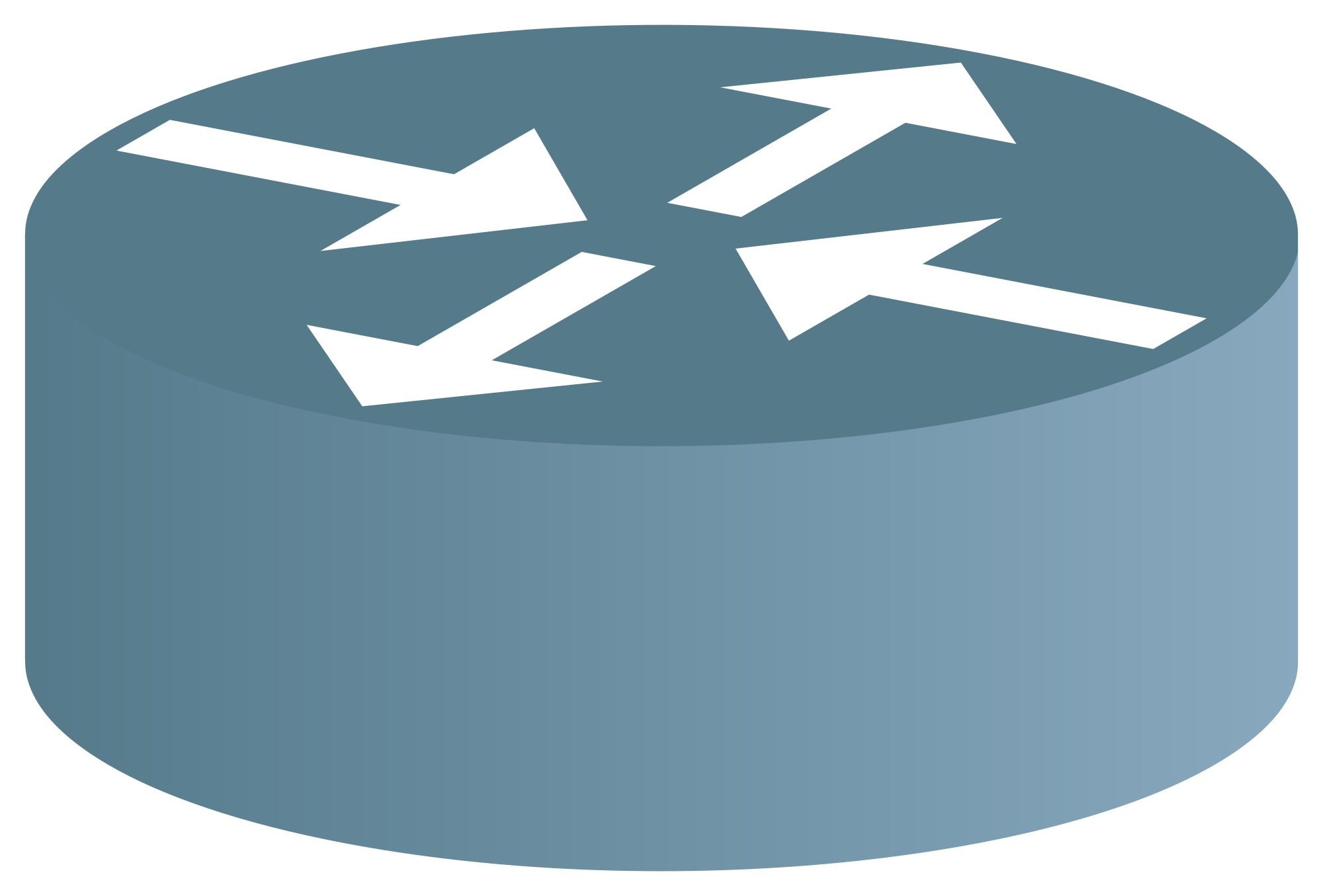 DST
SRC
3 edge-disjoint paths
Max-flow = 3
Src
15
[Speaker Notes: [figure out the wording: atkleast k, greater thanl, etc]]
Verify path equivalency
Is a traffic class forwarded in the same manner, before and after a configuration change?
::
Are ARCs the same ?
u2
w2
u6
w6
u1
w1
?
u1
w1
u3
w3
u7
w7
u4
w4
u10
w10
u8
w8
u5
w5
u9
w9
Re-scaling algorithms can result in different weights
Reduce weights to canonical form and compare
16
[Speaker Notes: [replace weights with u and v] 

Scaling: can result in u and v being different for same path forwarding


[re-use figures]

[use implies for bullet 2]]
Additional properties we can verify
Always isolated: Traffic of different tenants are always isolated


Always traverse waypoints: Traffic between hosts always traverse waypoints
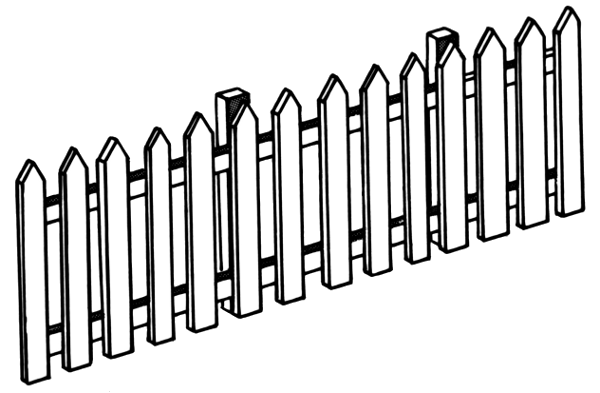 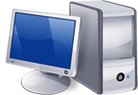 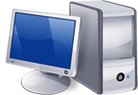 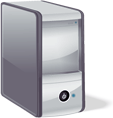 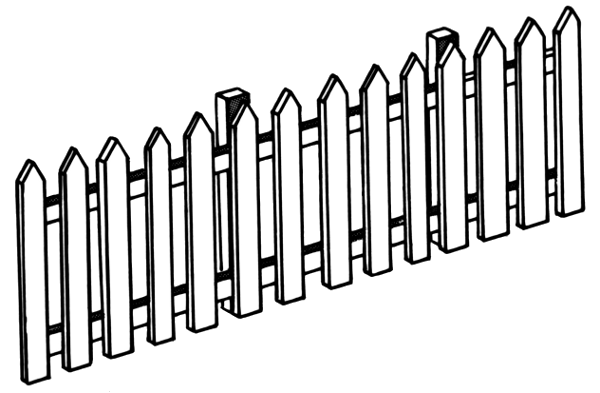 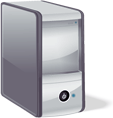 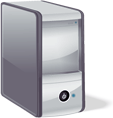 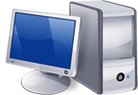 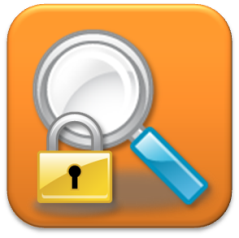 17
Evaluation
ARC construction performance
ARC verification performance
ARC fidelity
18
Network configurations
Configurations from 314 datacenter networks operated by alarge online service provider
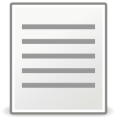 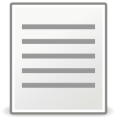 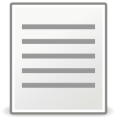 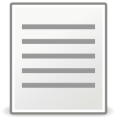 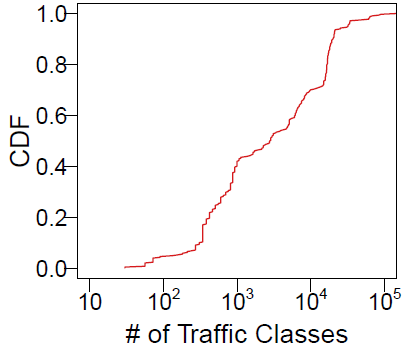 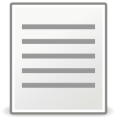 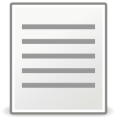 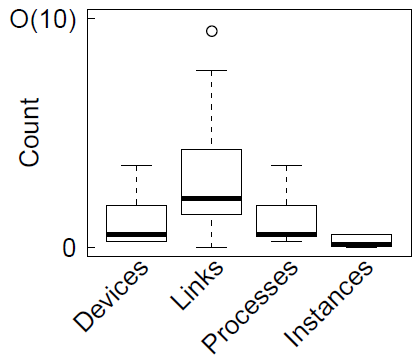 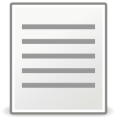 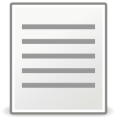 19
[Speaker Notes: [animation should point to graphs being talked about]]
Time to generate ARC
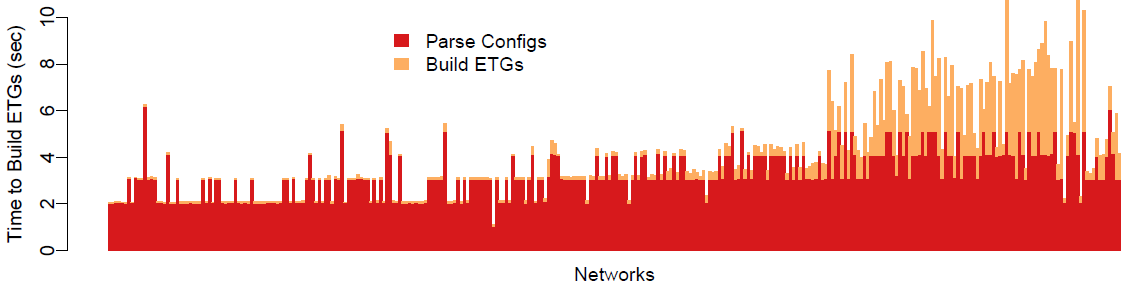 Parse configurations
Build ARC from scratch
Time to build ARCs (seconds)
Networks (sorted by size)
Fast (<10 seconds) even for large networks
20
[Speaker Notes: ** remove ETGs


Generate from scratch;

Generate new arc in response to config change will take less time

Batfish cannot do incremental verification.


Why not monotonic?

-- Number of traffic classes change

Numbers are small
Time take = function of traffic classes. Larger networks  have more traffic classes not always


Make the point about incremental updates taking less time.]
Time to verify ARC
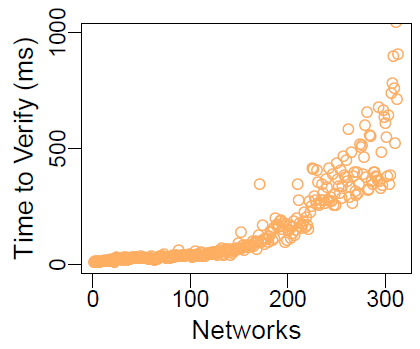 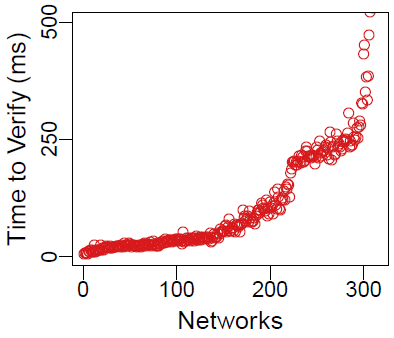 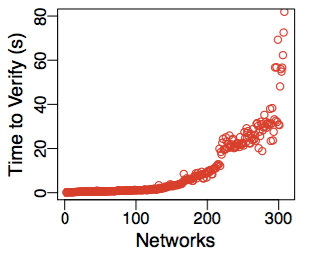 Equivalent paths
(convert to canonical 
weights and compare)
Always blocked
(connected components)
Always reachablewith < k failures
(max flow)
< 500 ms
< 1 sec
Up to 100 s
Verification per traffic class is parallelizable
21
[Speaker Notes: Refer to

[[pop up a bubble  around numbers]]


 graph algorithms for each propety]
Comparison with Batfish
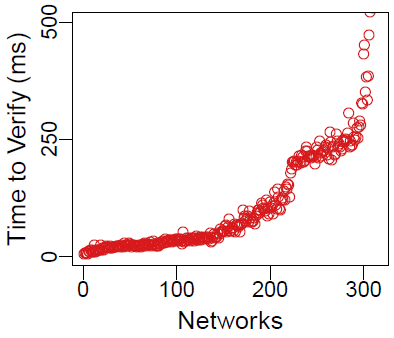 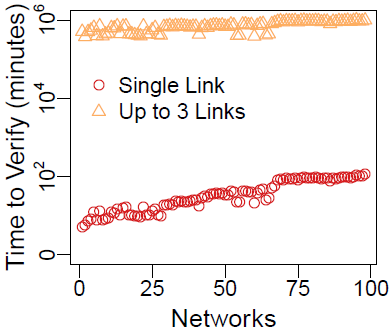 Always blockedusing ARC
Always blockedusing Batfish
< 500 ms
Up to 694 days!
3 - 5 orders of magnitude speedup
22
[Speaker Notes: We ran batfish for single link failures

We look at 3 link failures batfish would take 694 days !]
ARC fidelity
For any given failure scenario, is ARC shortest path == actual network path?
Formally prove ARC fidelity for networks with:
Routing protocols : OSPF, RIP, BGP
Route redistribution is acyclic
Route selection preference follow a global order
96% of networks satisfy these properties
23
ARC fidelity
For remaining networks
We can still generate the graph structure
Cannot generate edge weights
Verify “always blocked”, “k-reachability”
All properties can be verified
96%
4%
Cannot verify path equivalence
24
[Speaker Notes: [[say: important properties like … can still be verified]]]
Summary
Network verification under failures can be formulated as graph analysis
Presented an abstract representation, ARC
Can construct high fidelity ARCs for 96% of networks 
O(103)-O(105) speedup in verification
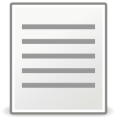 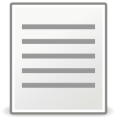 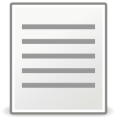 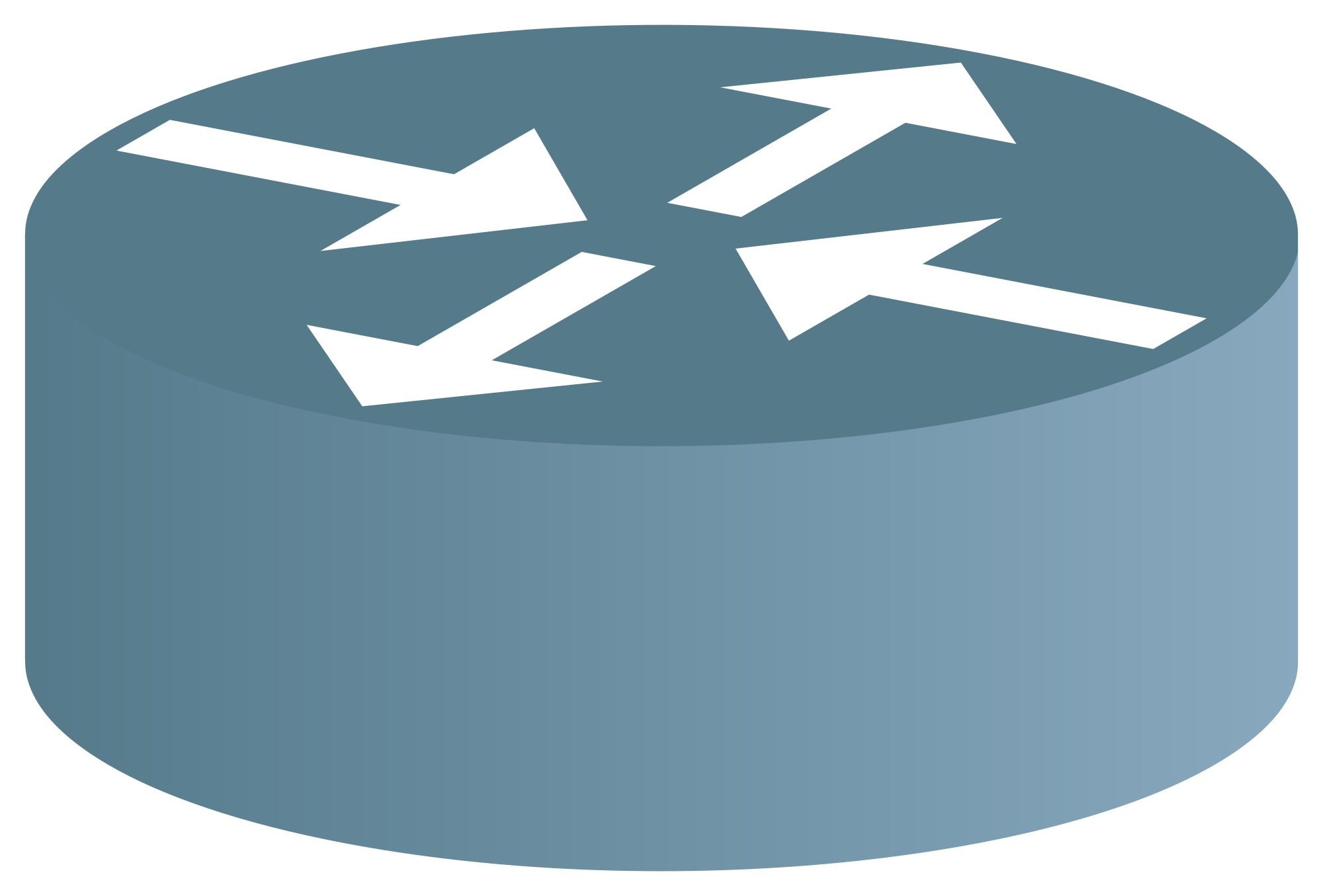 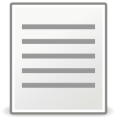 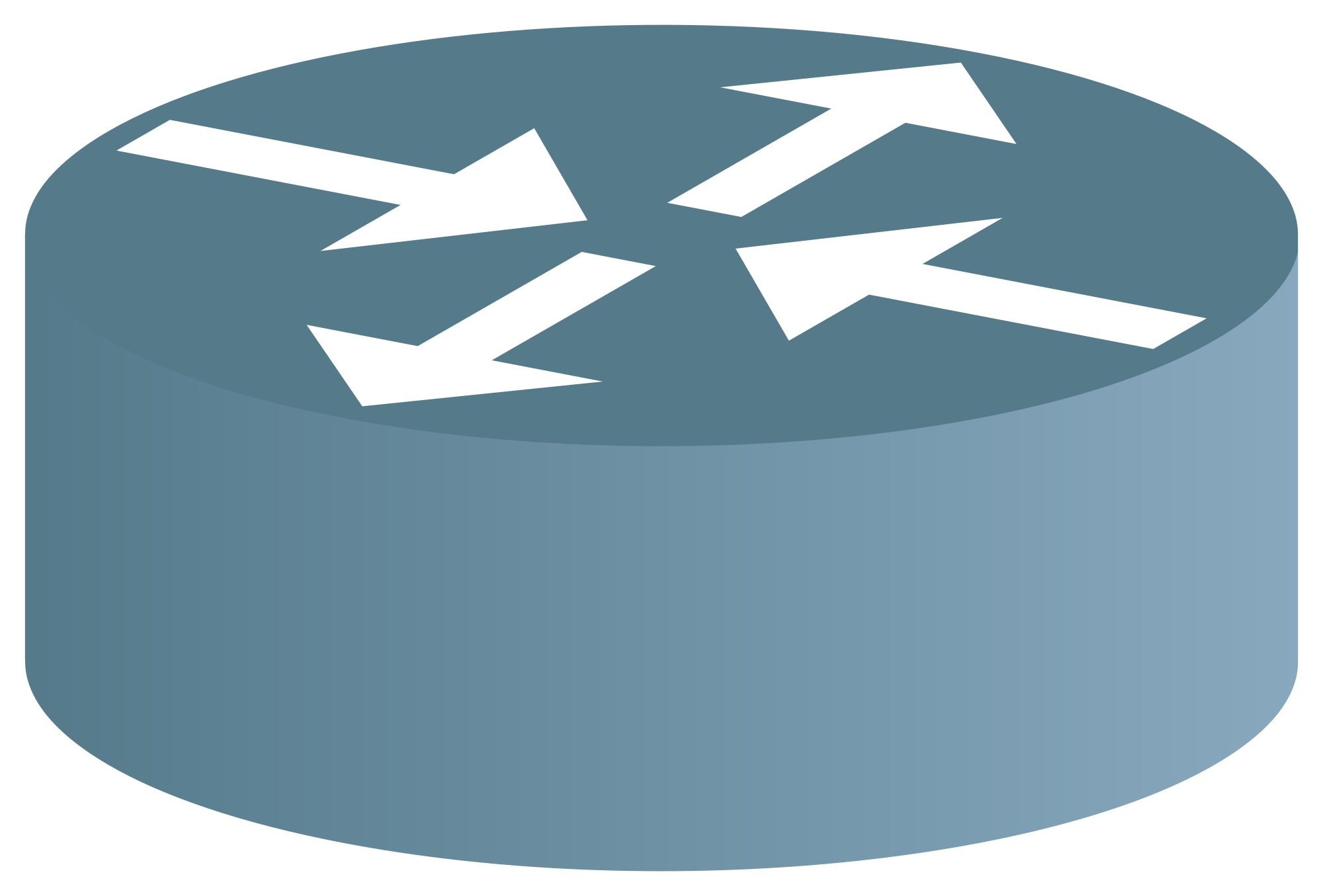 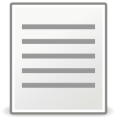 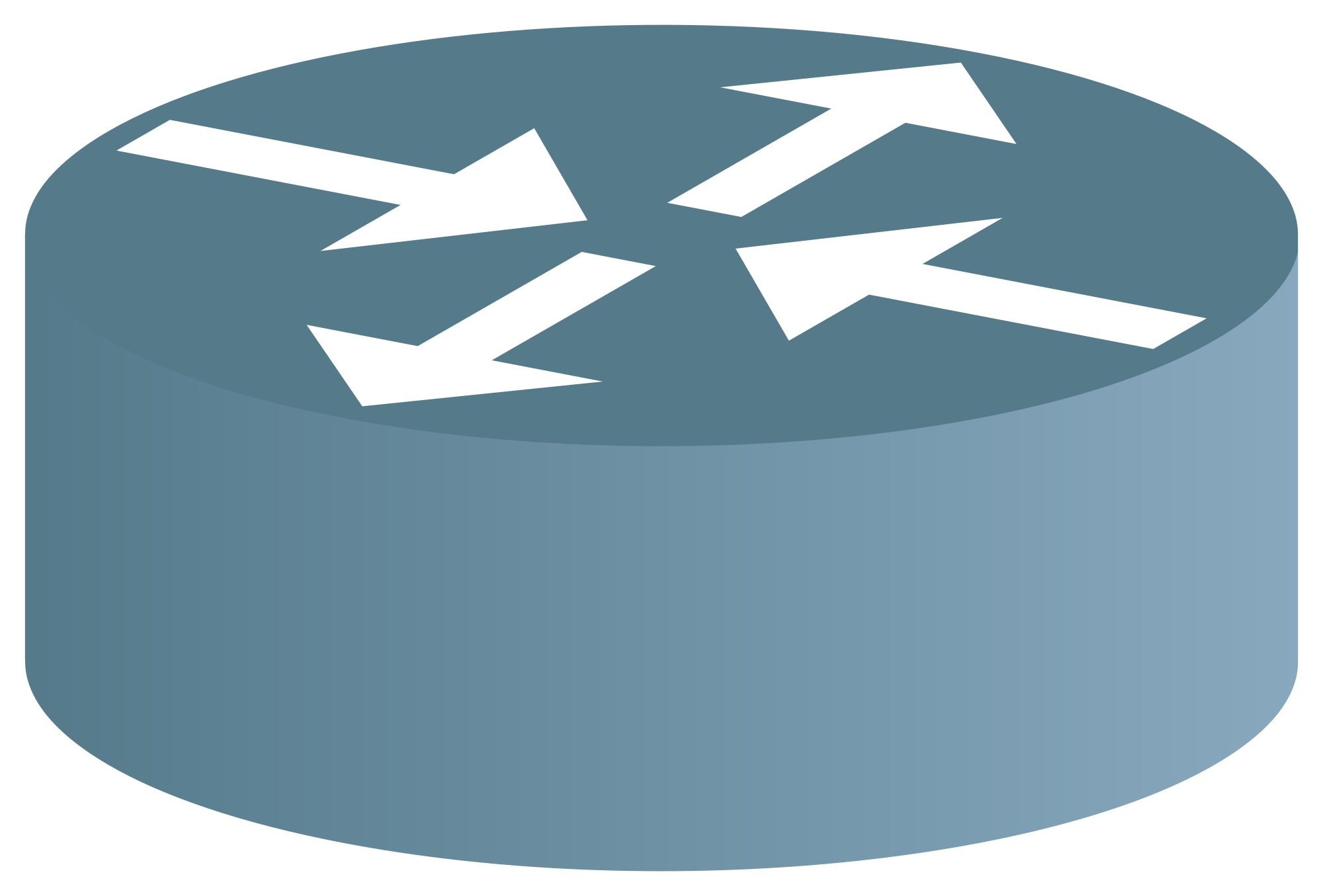 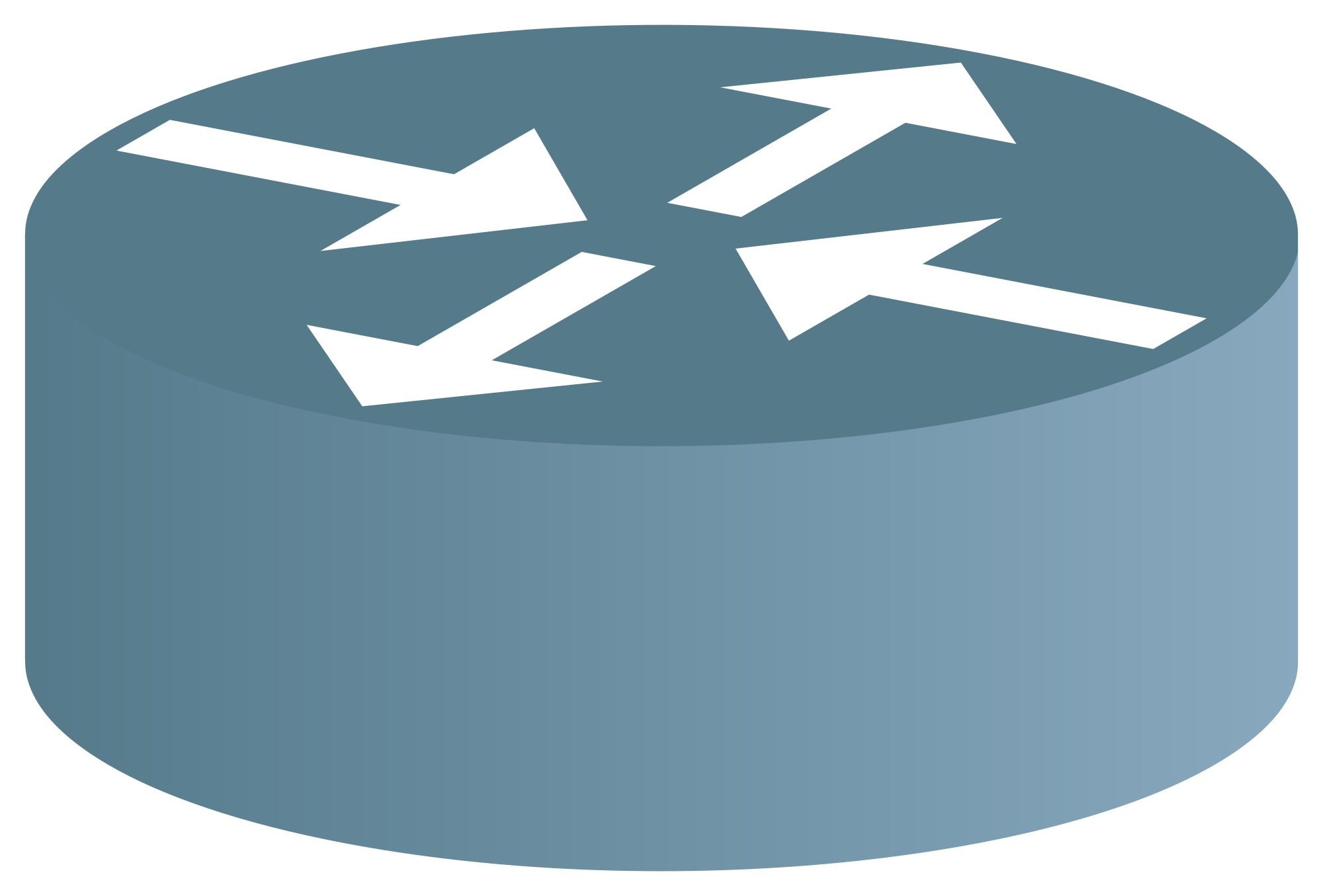 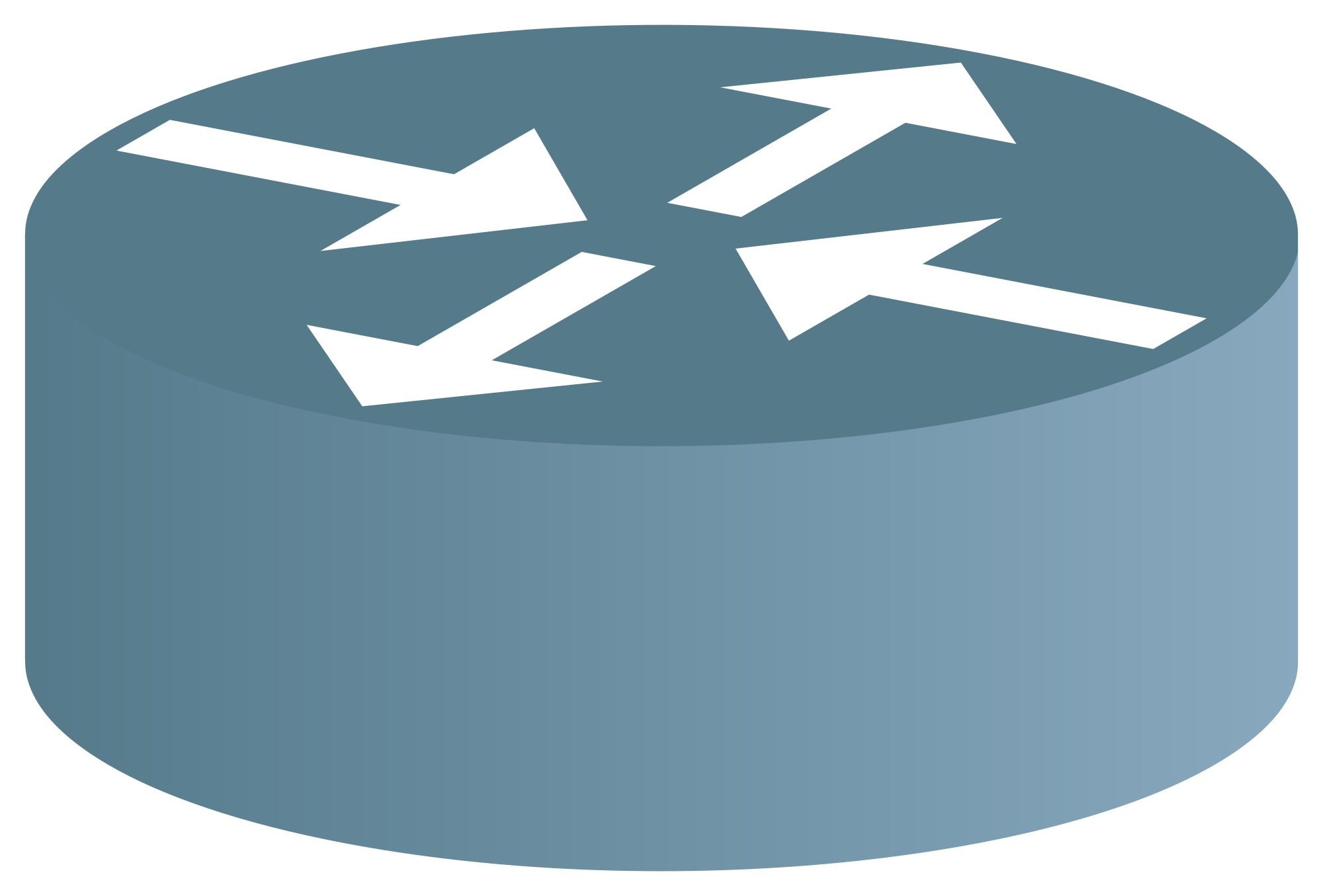 https://bitbucket.org/uw-madison-networking-research/arc
25
26